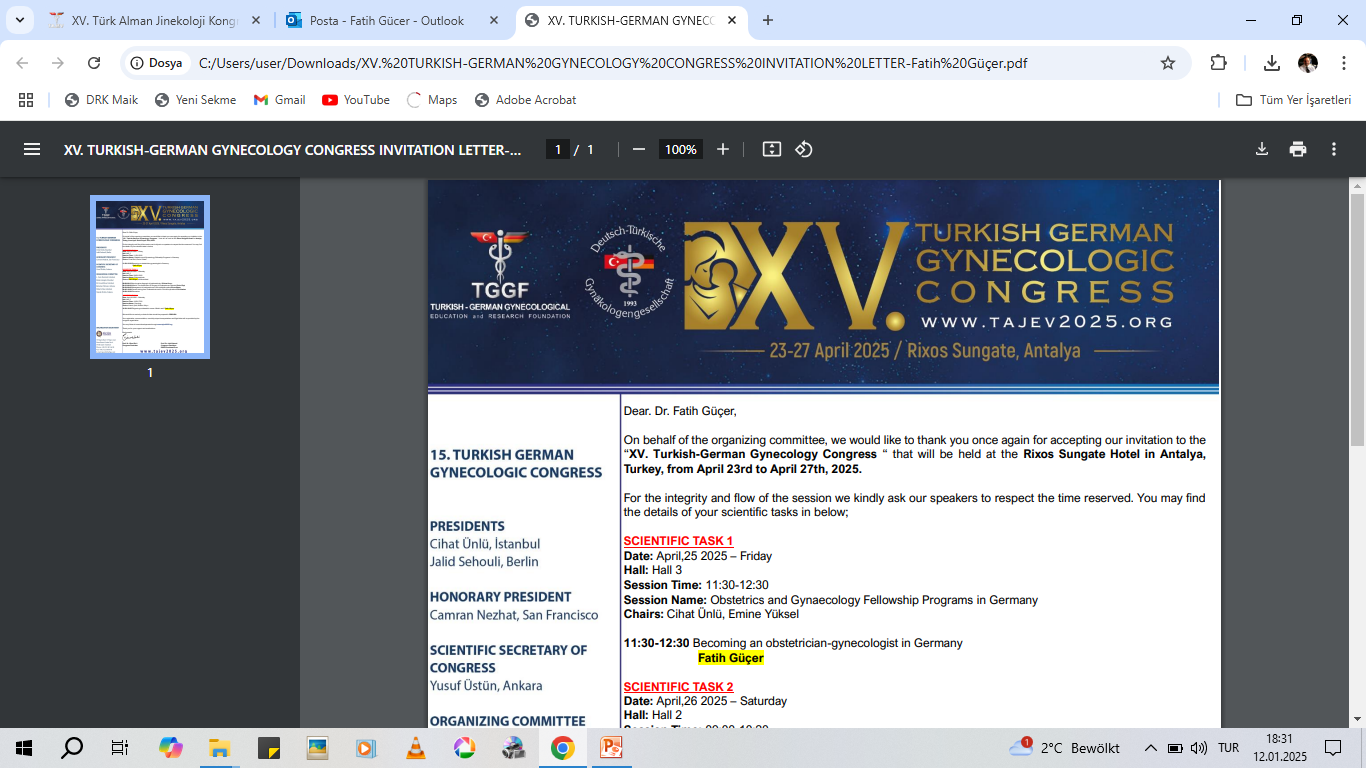 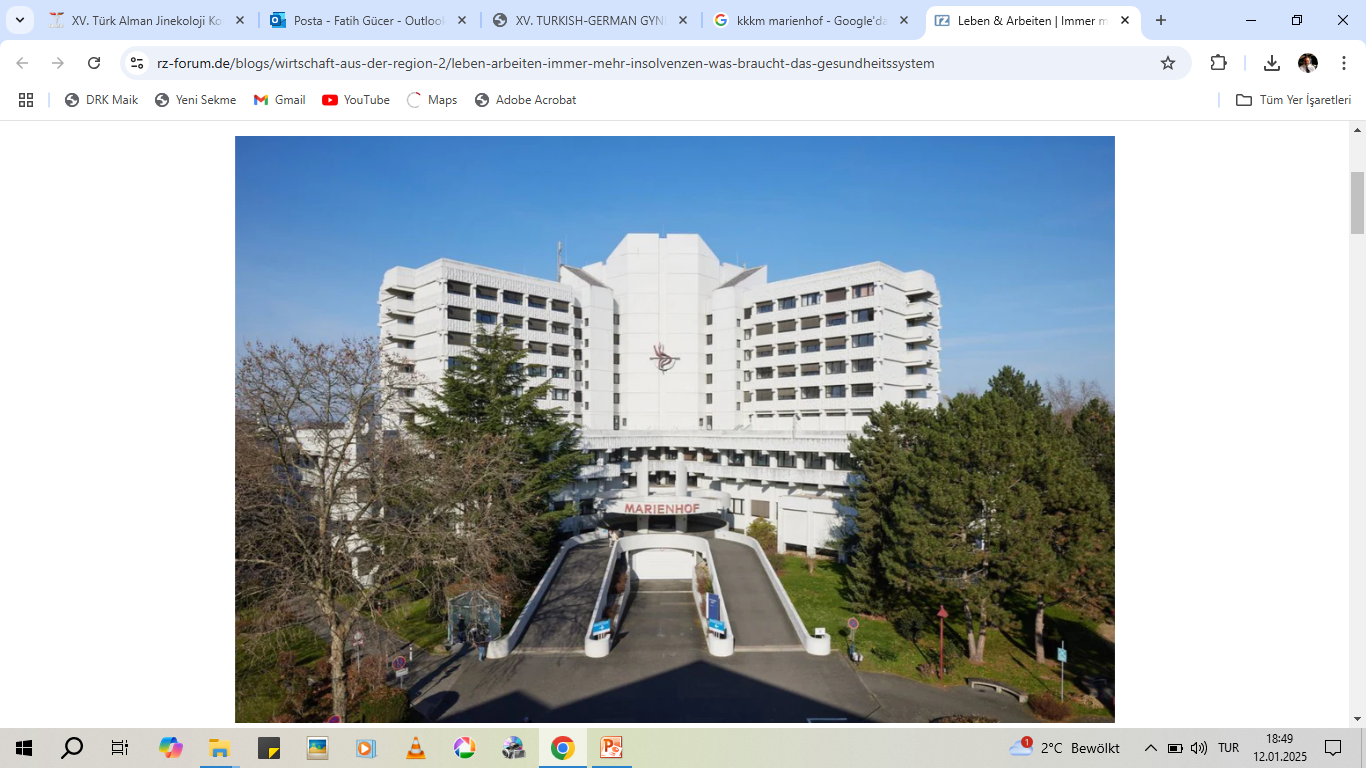 Almanya’da ihtisas / Almanya´da Kadin Hast. Ve Dogum Uzm. olmak
Almanya’da doktor olmak
Fatih Gücer, MD
Catholic Clinics of Koblenz - Montabaur    
Academic Teaching and Training Hosp. of Johannes Gutenberg University of Mainz
Koblenz- Germany
Her hangi bir firma veya aracı kurum ile bağlantım yoktur !Keine finanzielle Verbindung ! No conflict of interest !
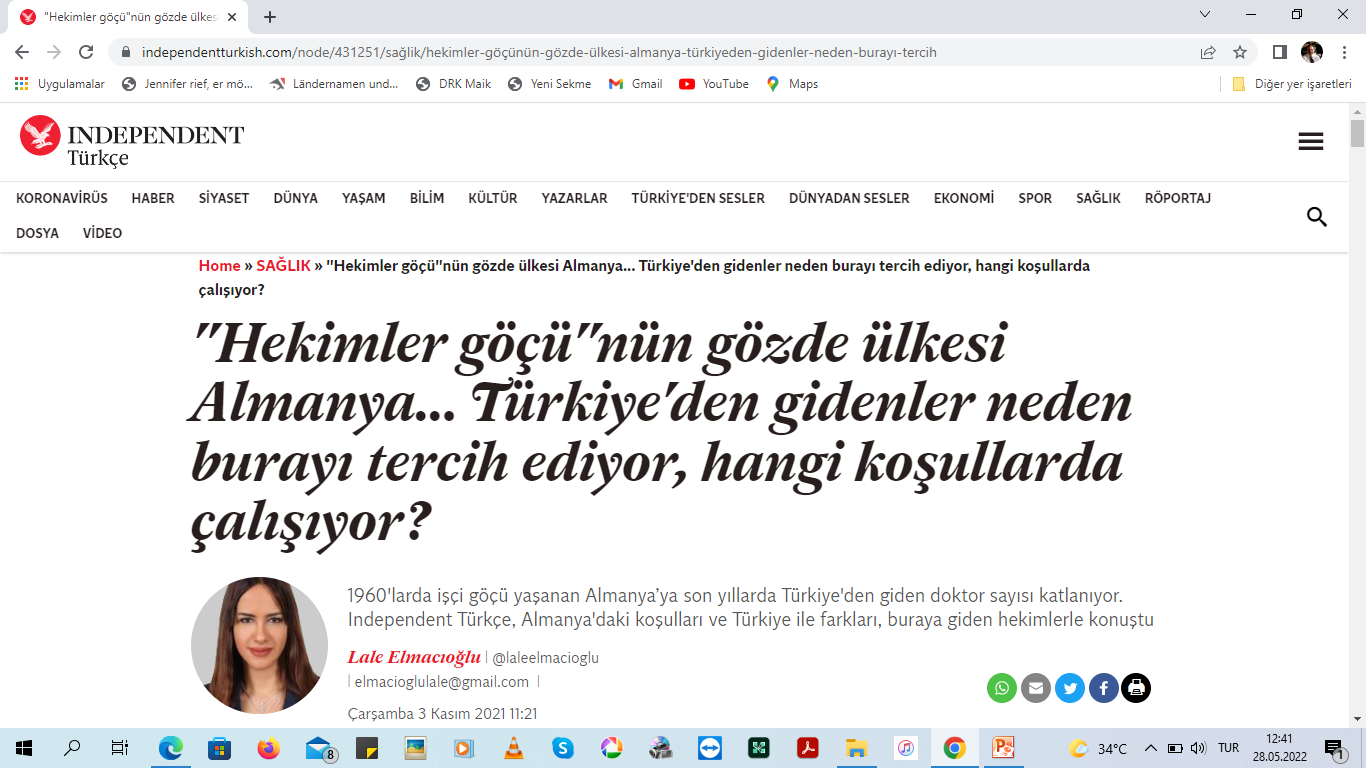 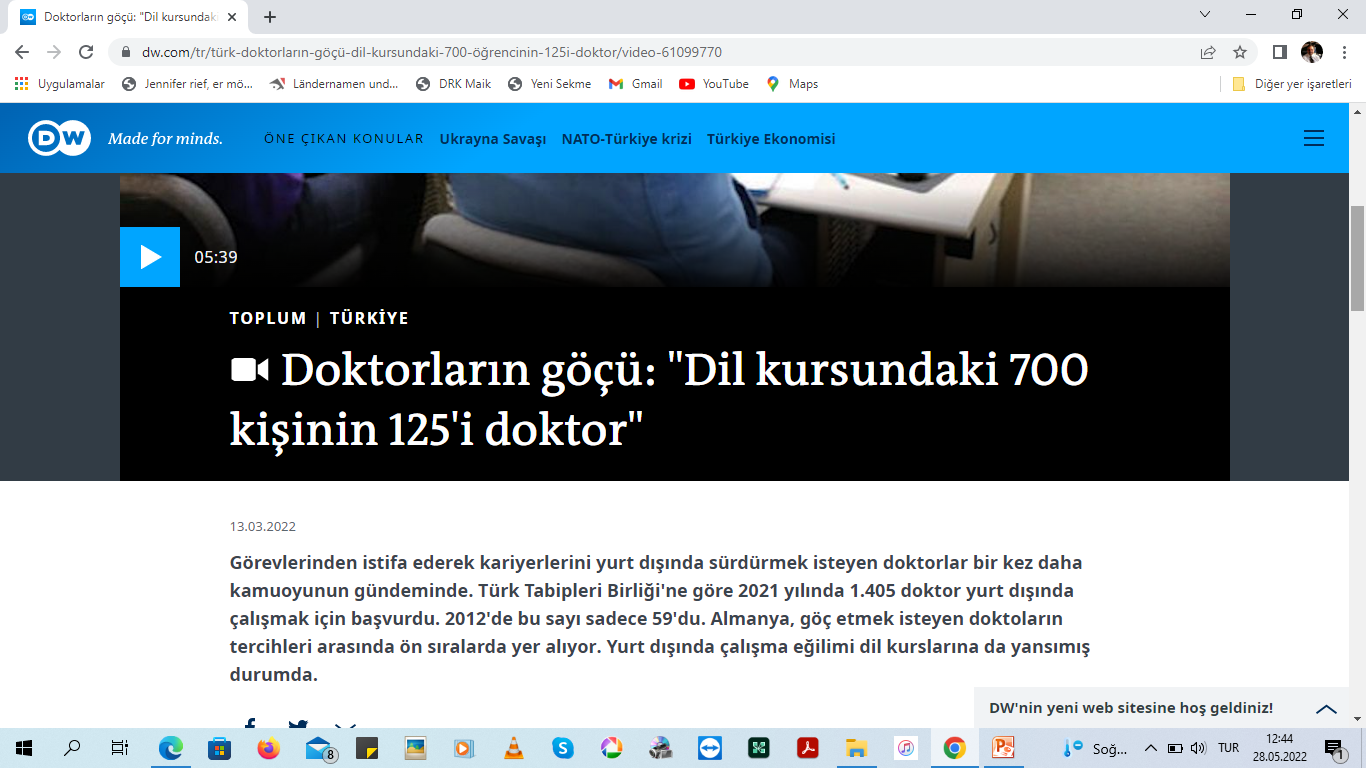 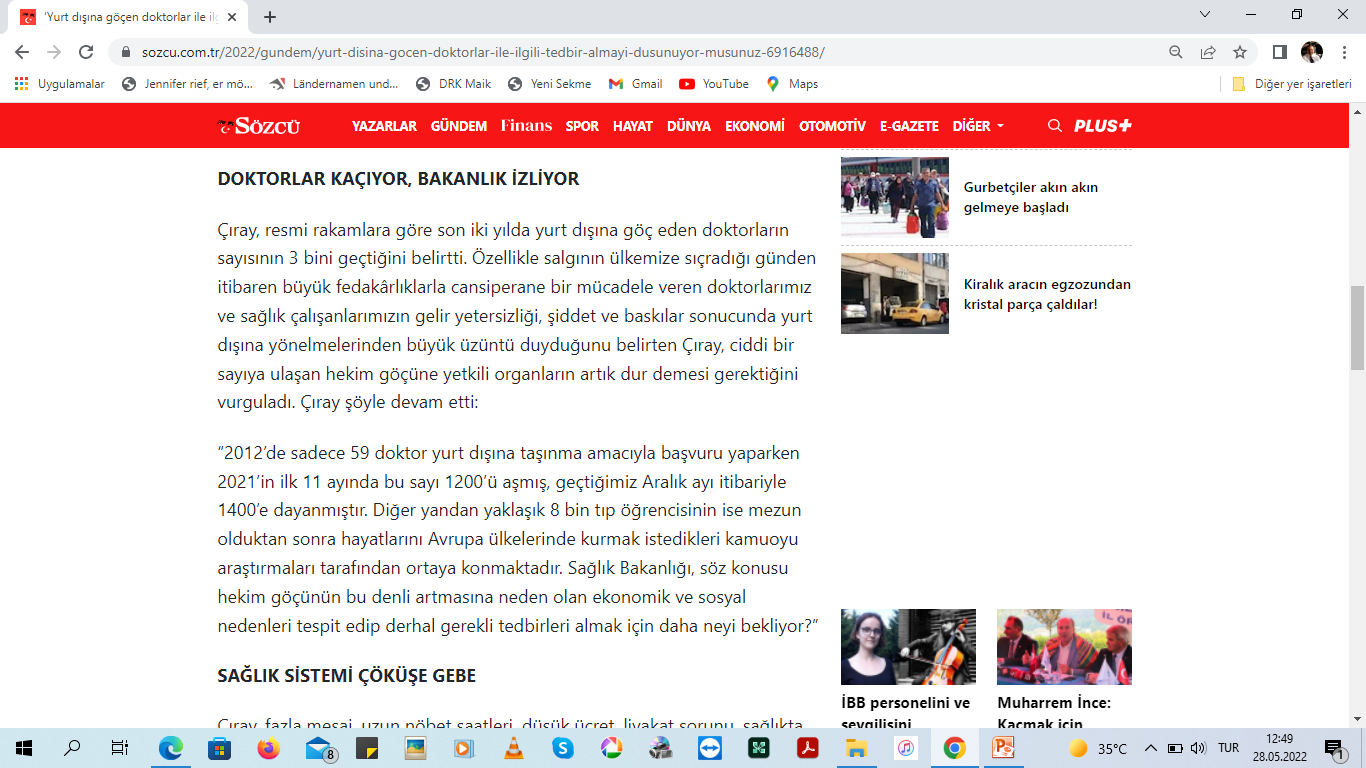 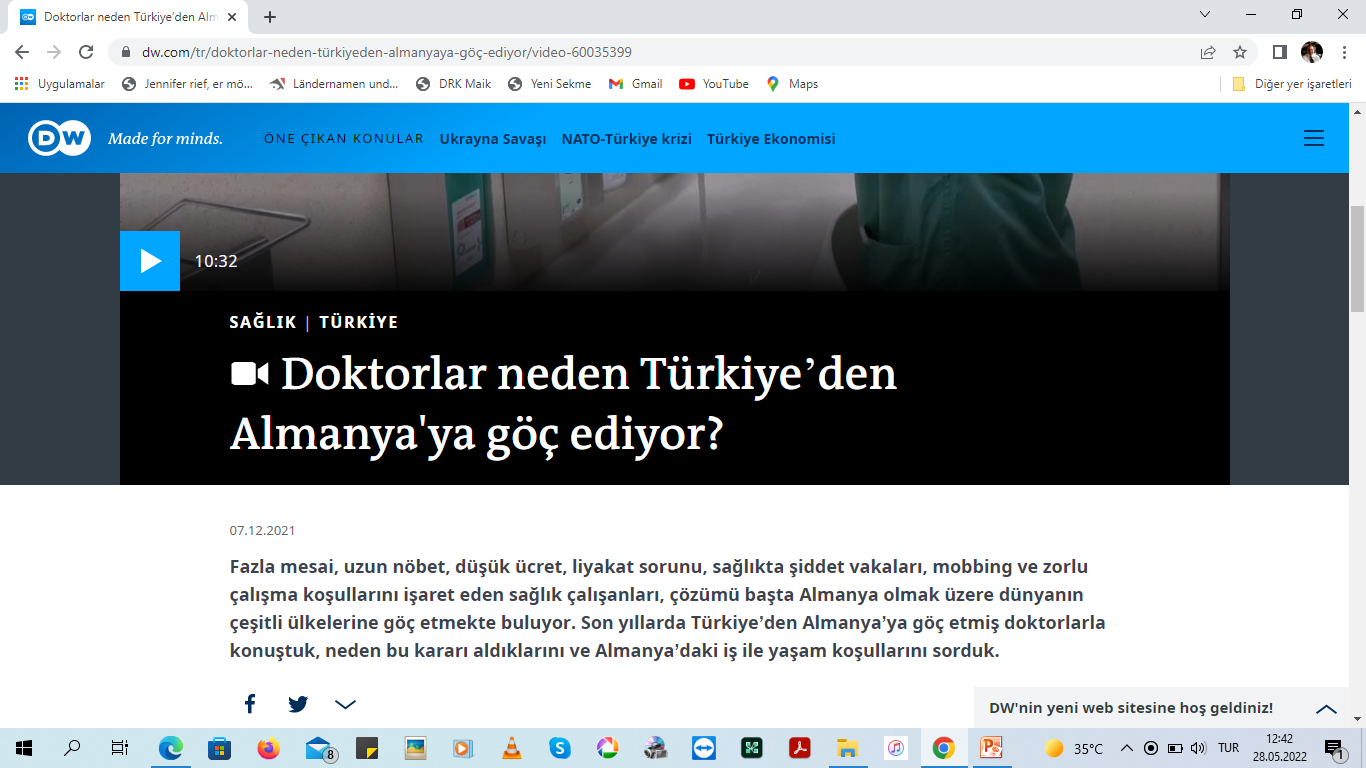 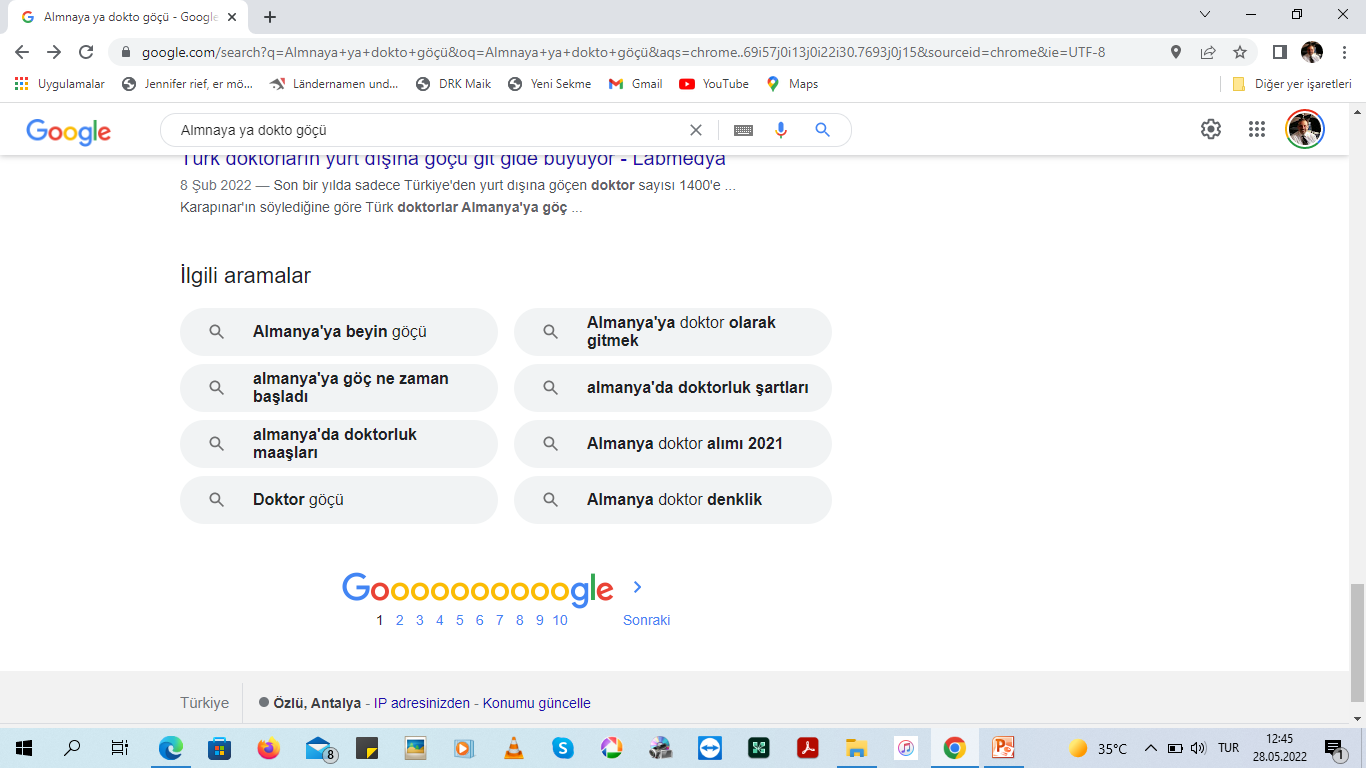 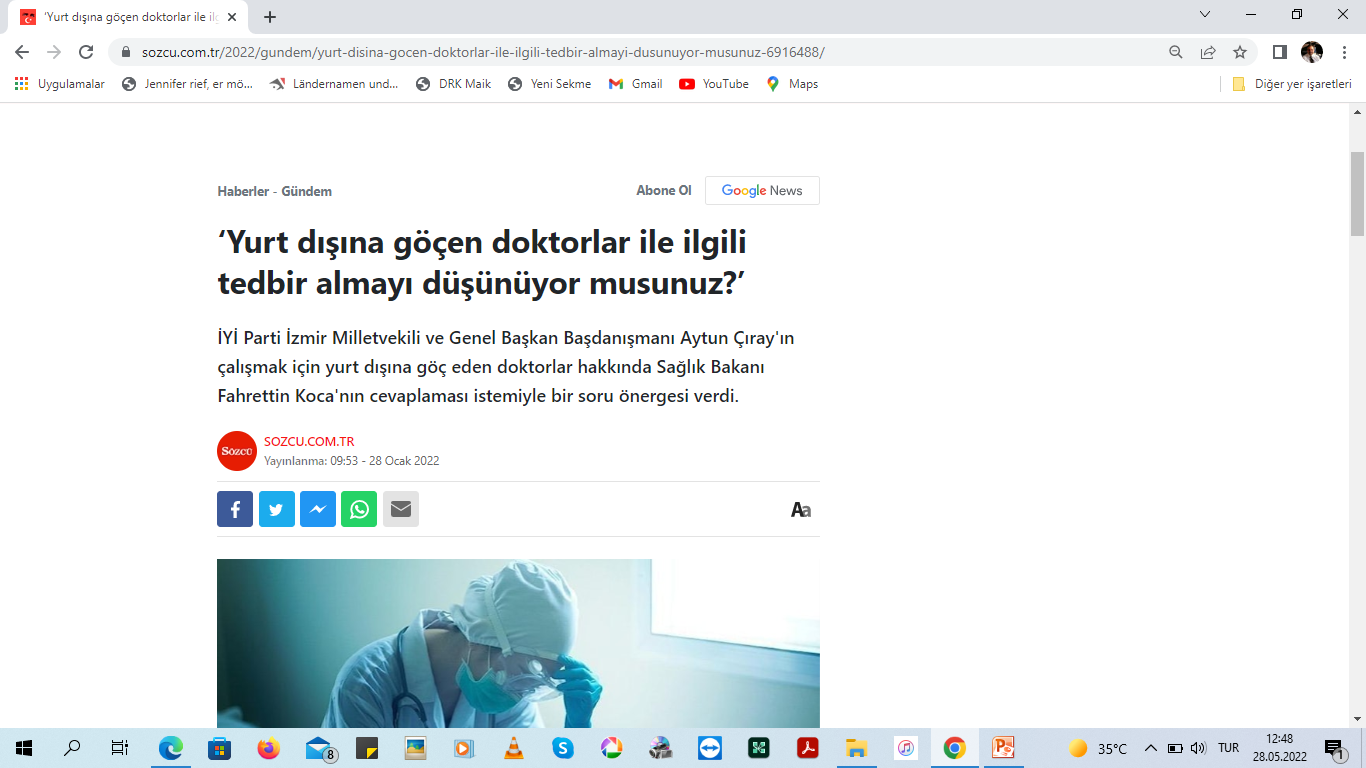 Almanya’da doktor olmak
Tıp eğitimi, Vatandaşlık
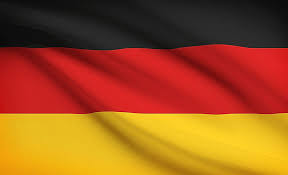 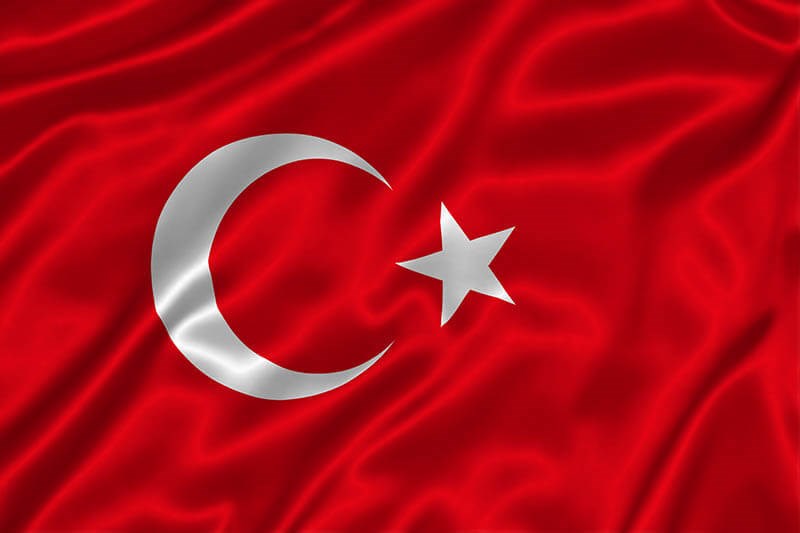 Almanya’da doktor olmak !
Almanca bileni alıyorlar (mış) !

Biraz Almanca bilmek yeterli (ymiş)!

Arkadaşım ingilizce başlamış !

Bizim Mehmet üç ayda kadroya geçmiş !

Benim ESGO diplomam var, hemen başlayabilirmişim !
Almanya’da Hastane Çeşitliliği
Almanya’da Hastane Çeşitliliği
Almanya’da Hastane Çeşitliliği
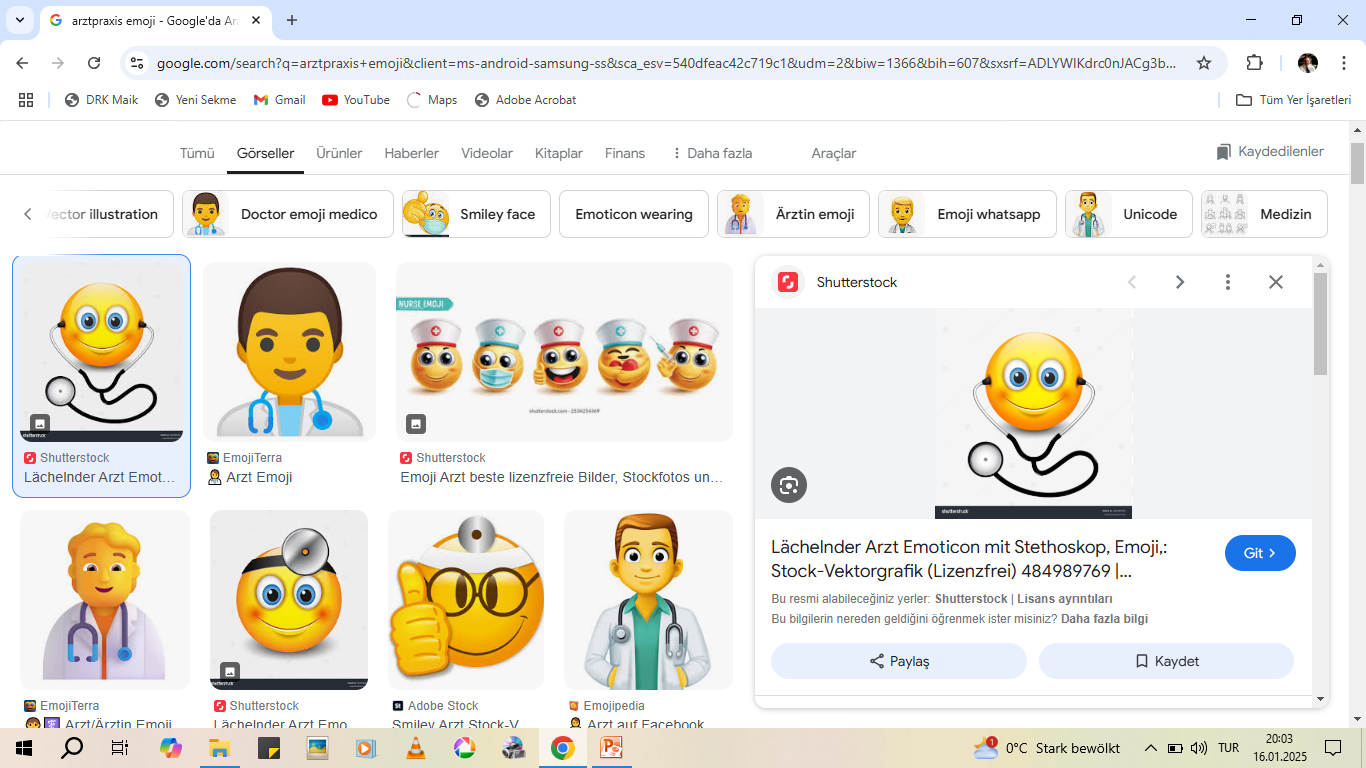 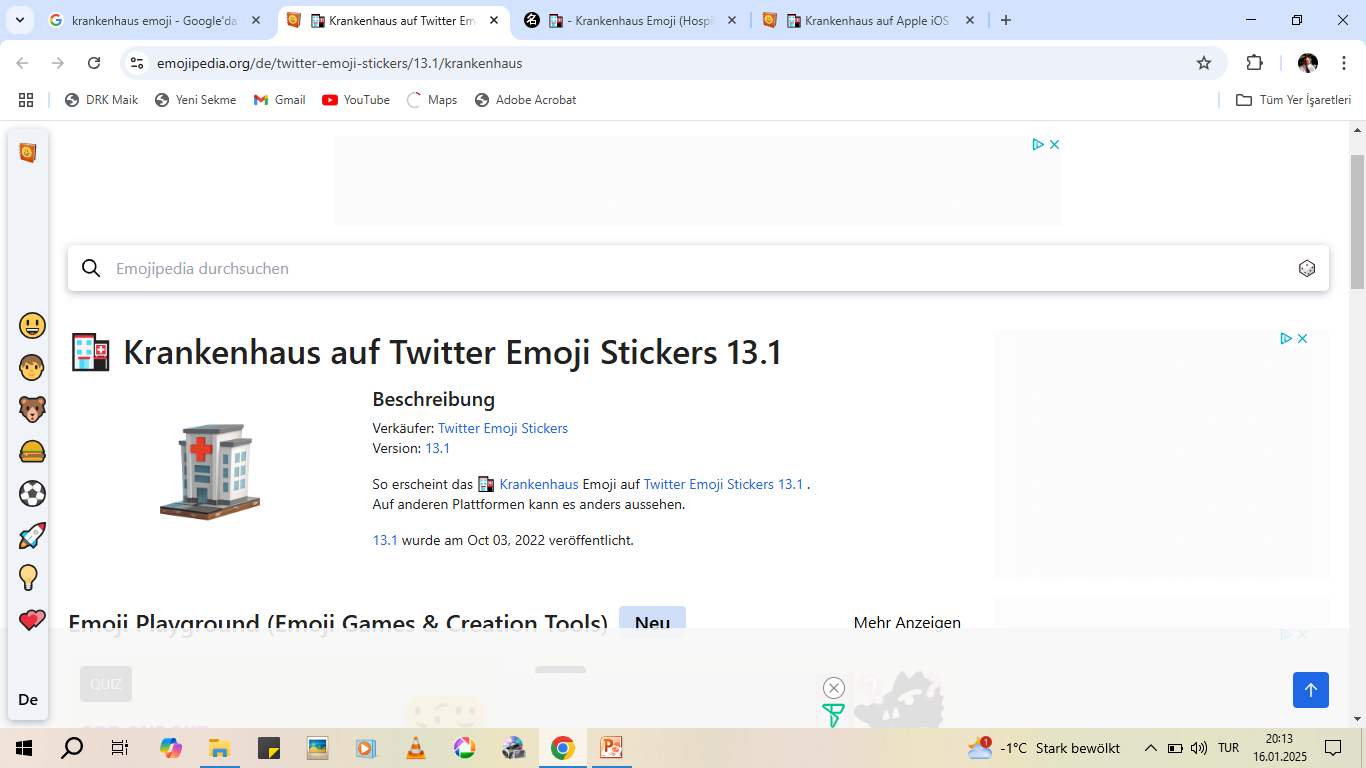 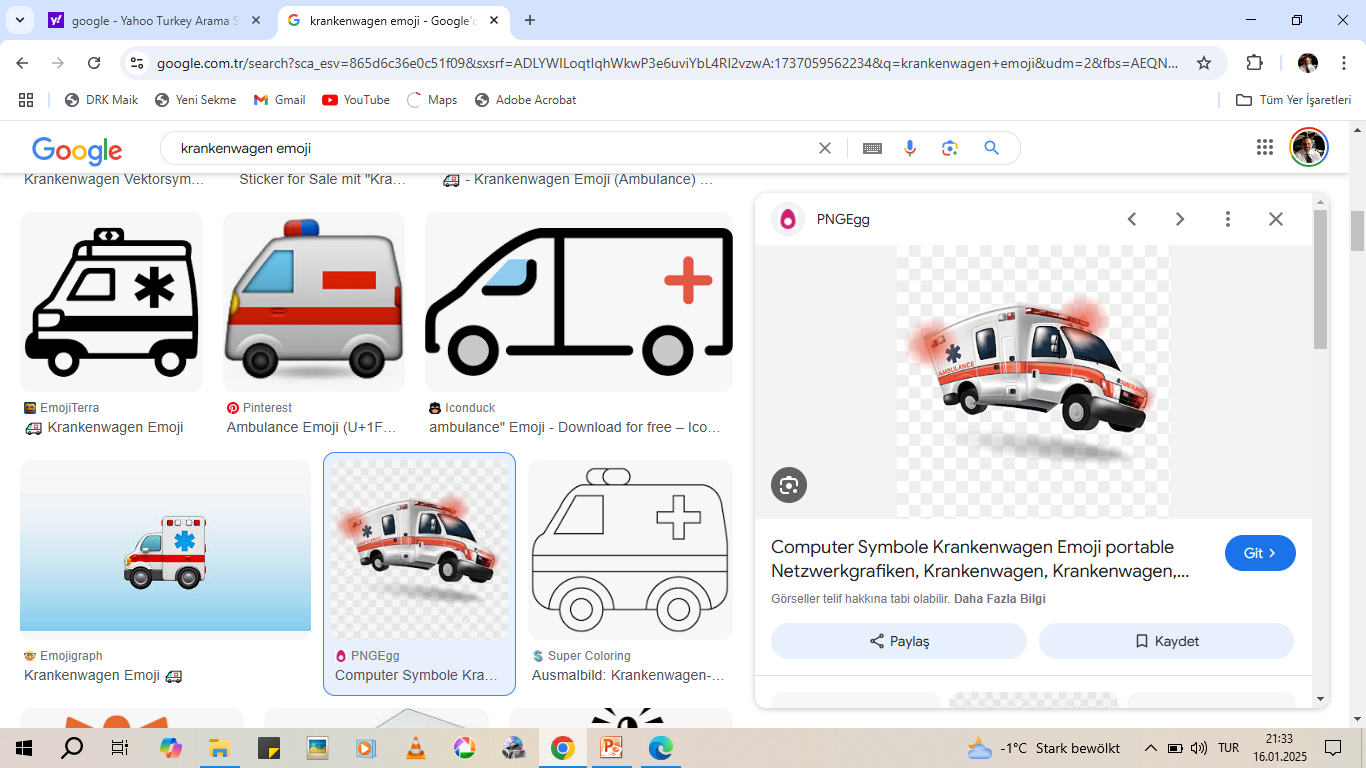 Ev doktoru
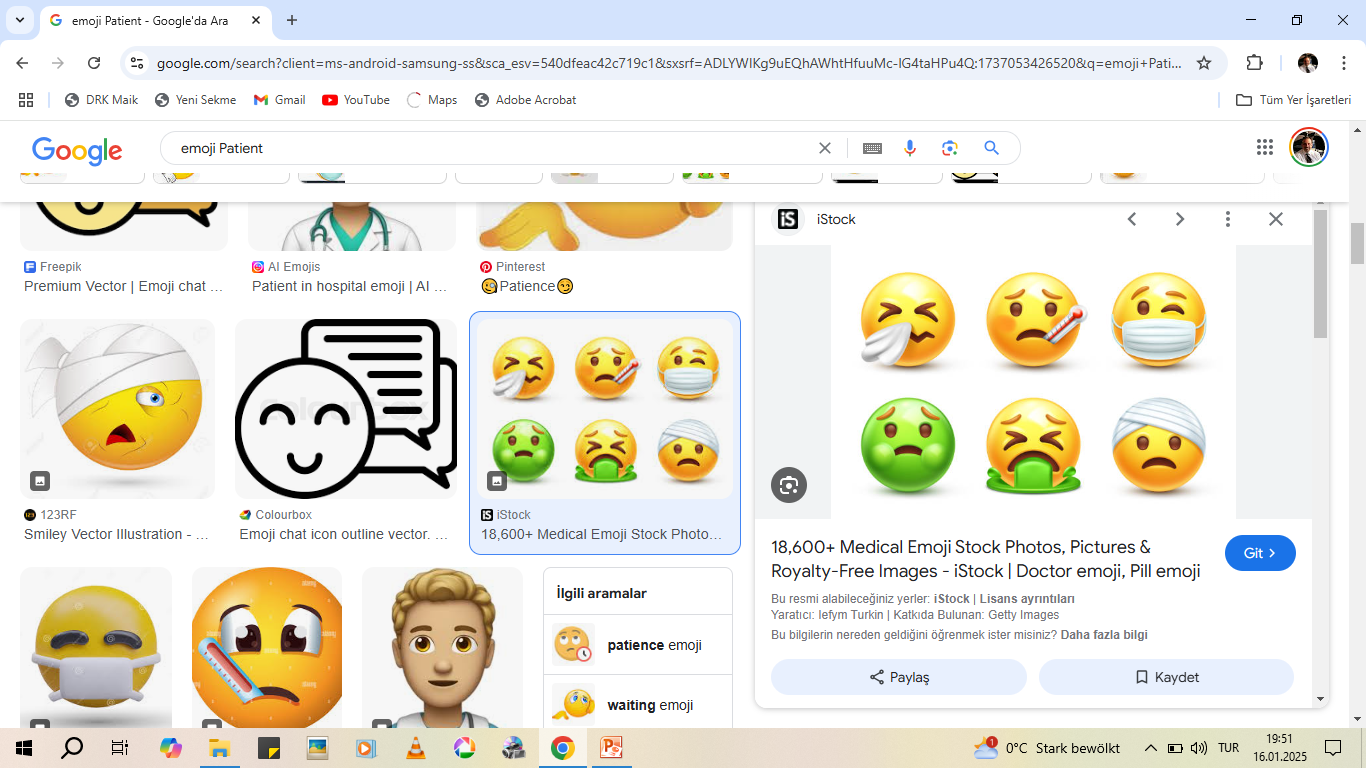 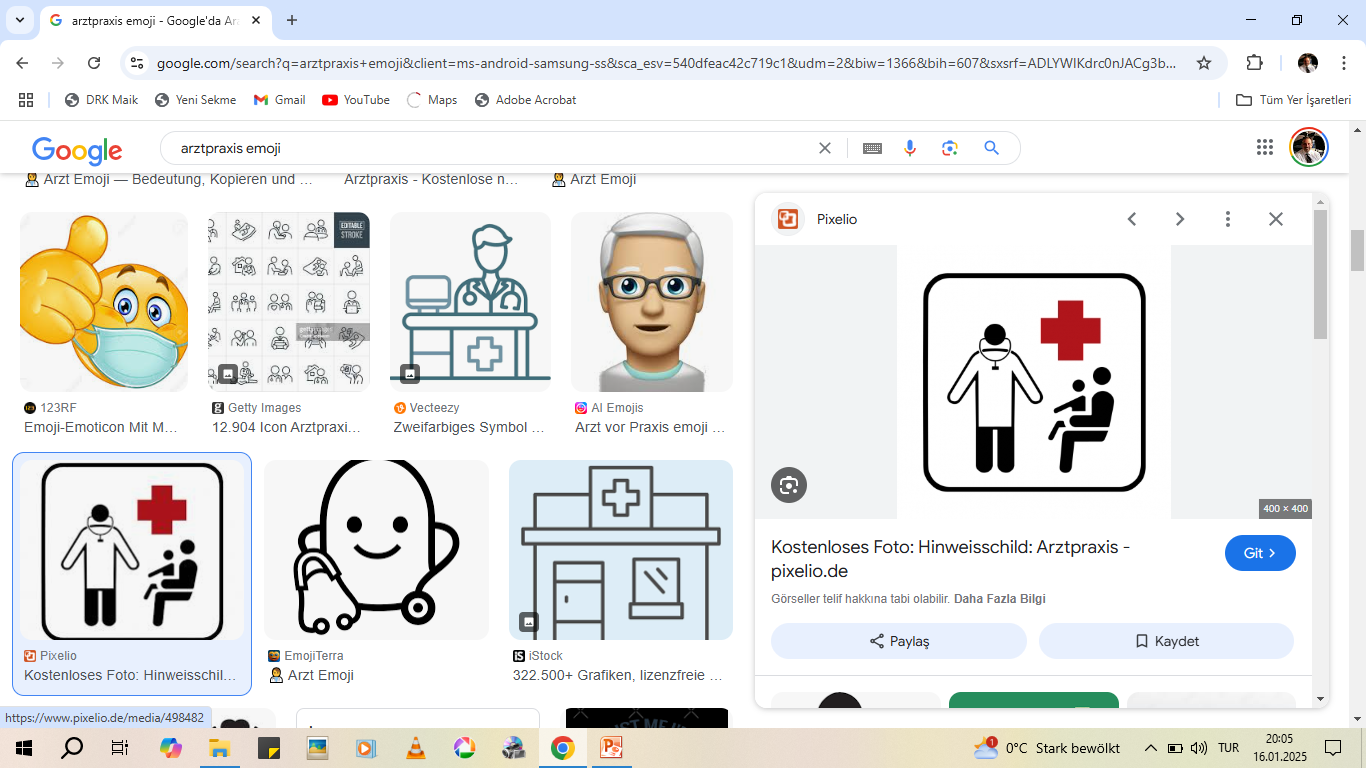 Birinci / İkinci 
basamak hastane
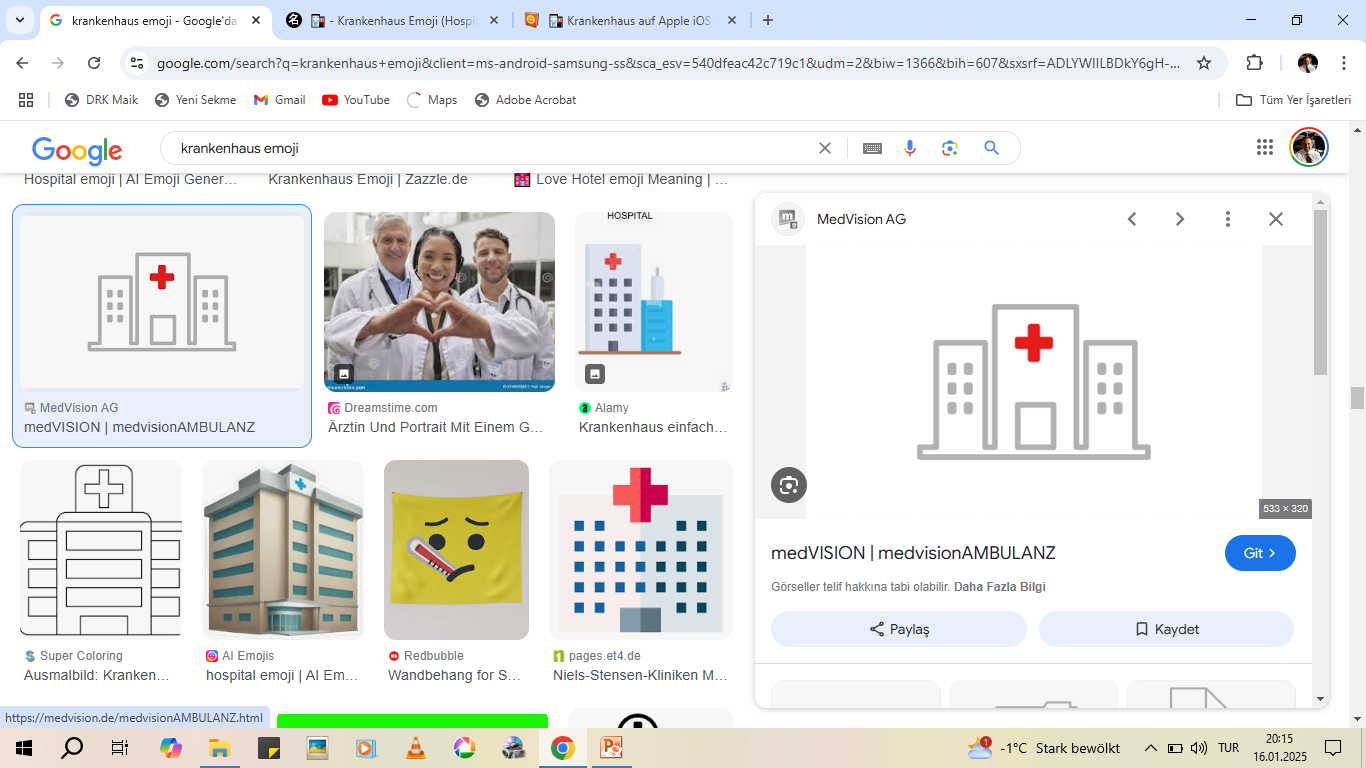 Uzm. Dr.
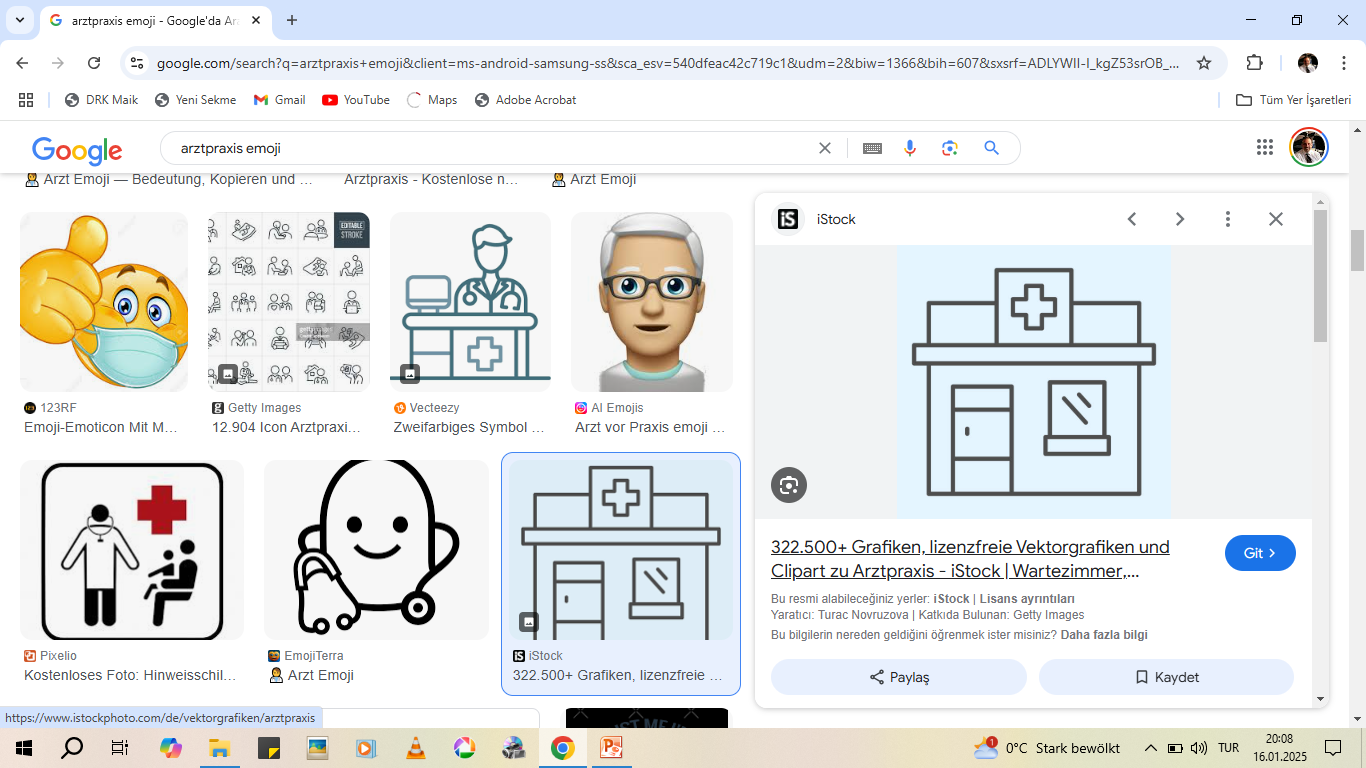 Tersiyer Hastane
Maximalversorger
Gurup praxis / MVZ
Uzman Doktor Olduktan Sonra Çalışma Şekli
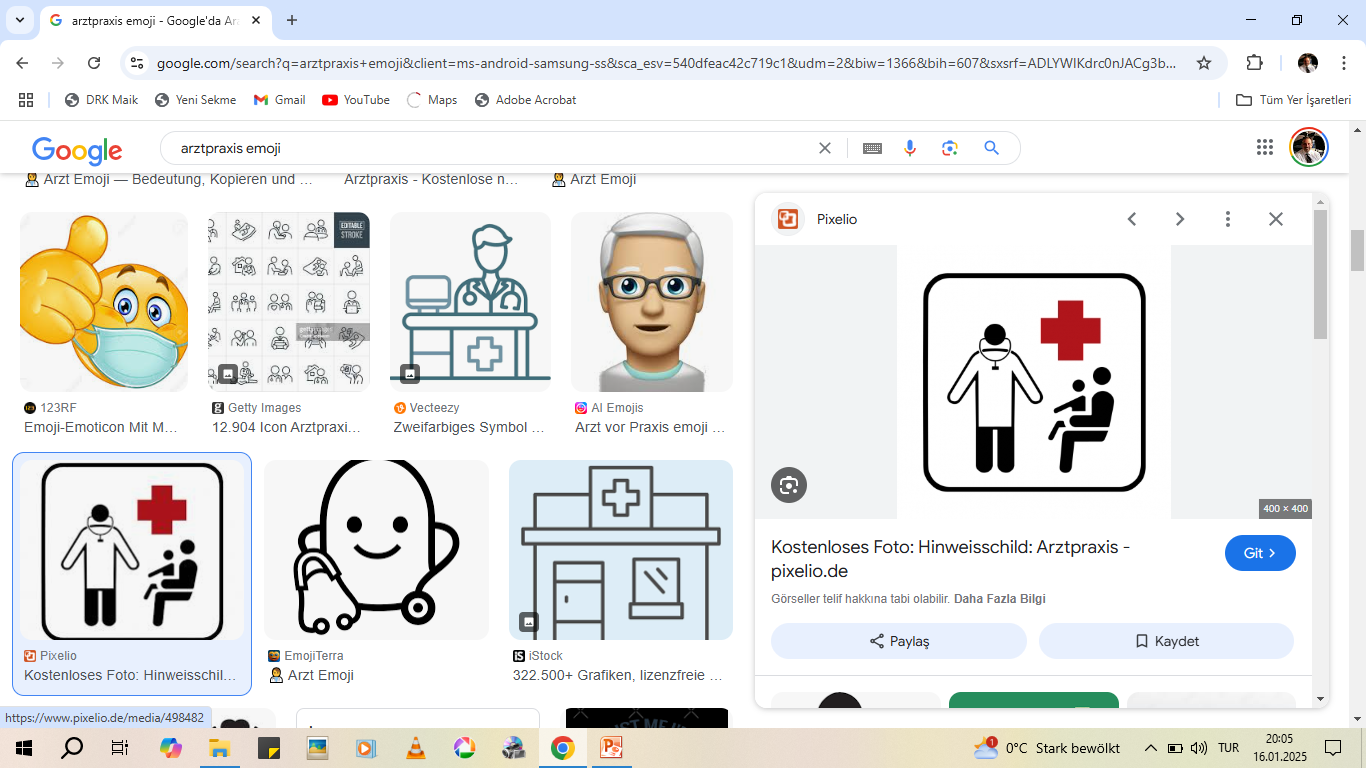 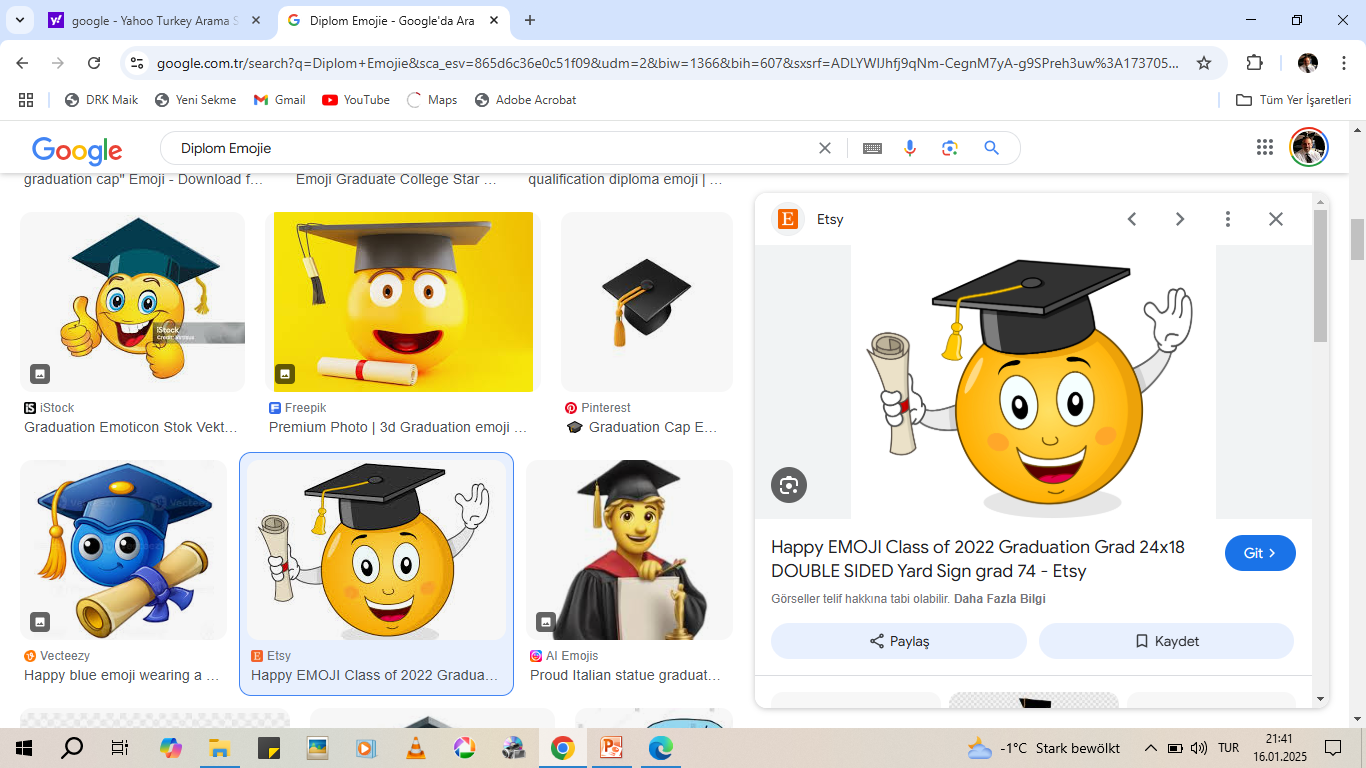 Muayenehane
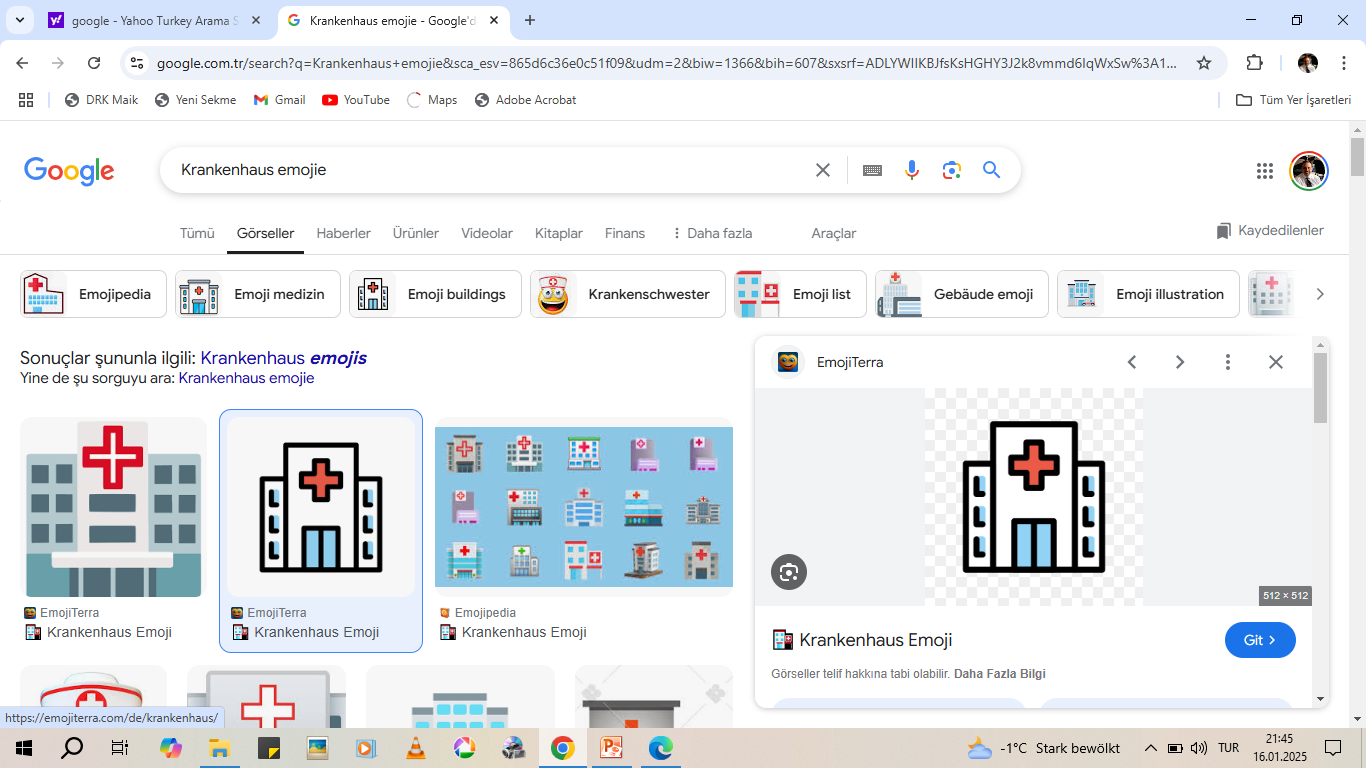 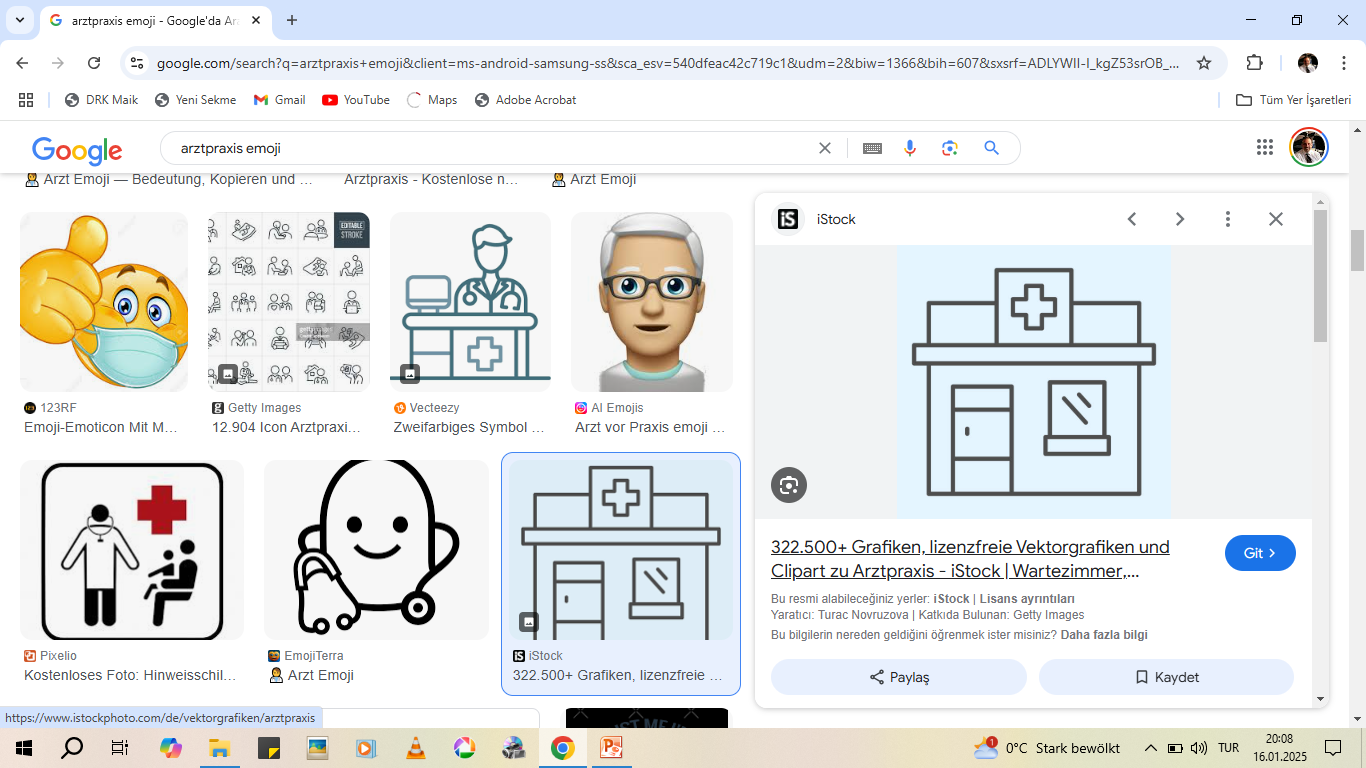 Günü Birlik Cerrahi
Gurup praxis / MVZ / Zentrum
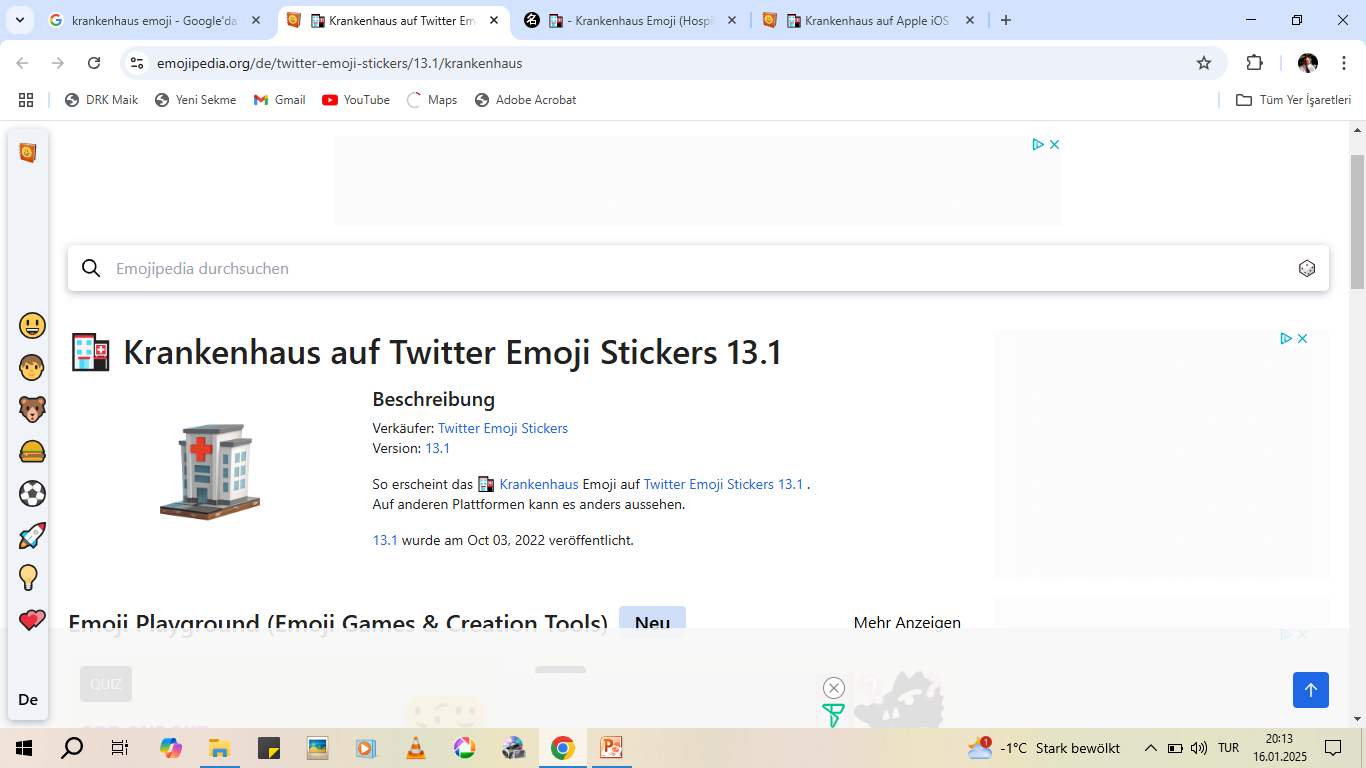 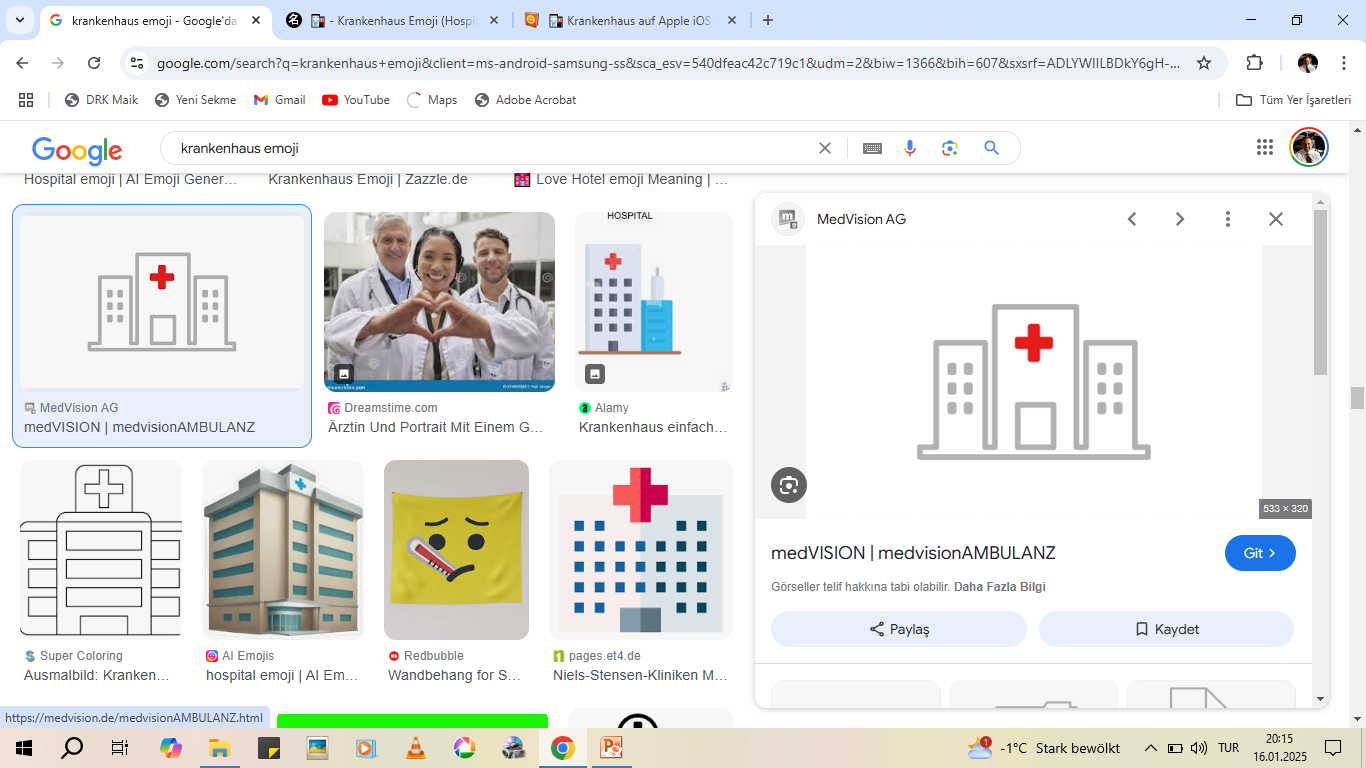 ÇOK NADİR !
Birinci / İkinci 
basamak hastane
Tersiyer Hastane
Maximalversorger
Almanya’da doktor olmak
Asist. 
Eğitimi
Denklik
Denklik
Almanya’da doktor olmak
Hospitasyon !!!!!
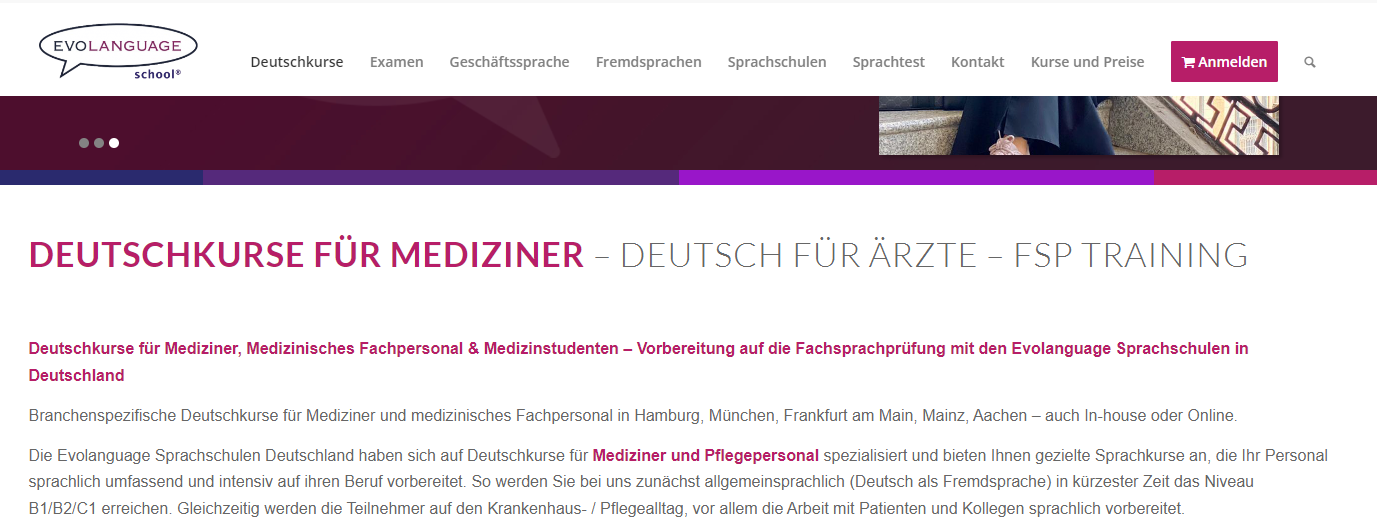 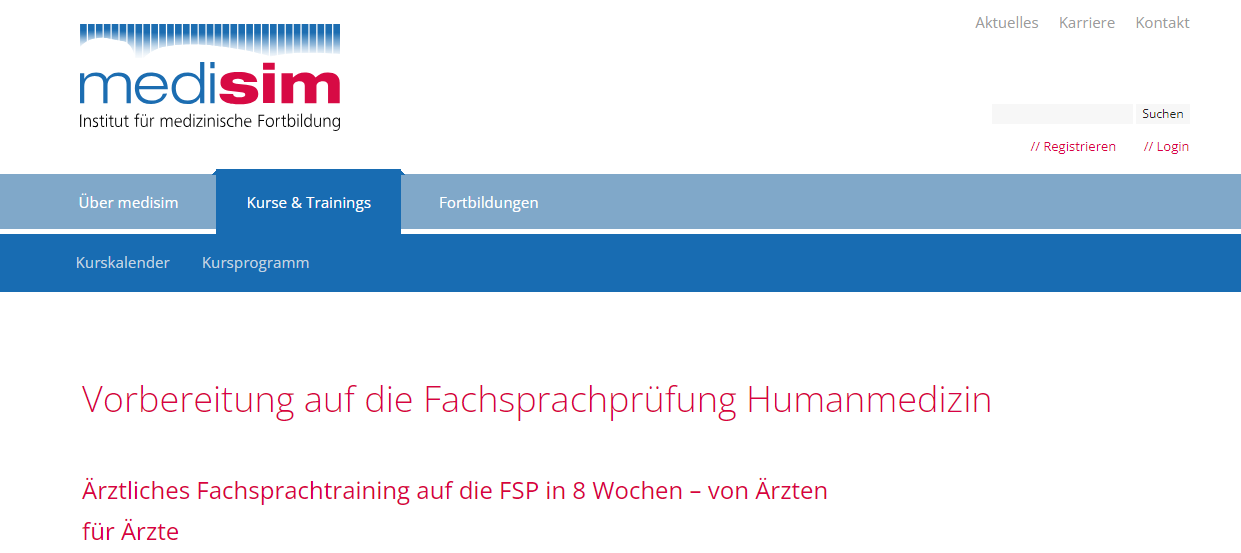 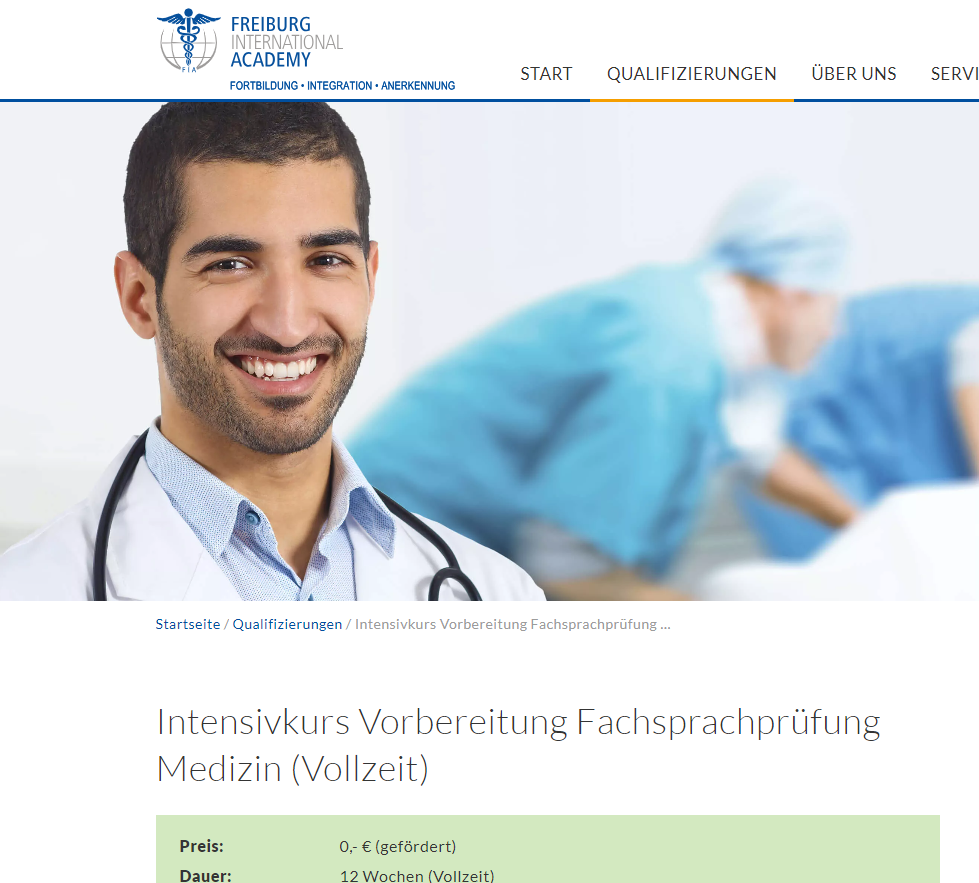 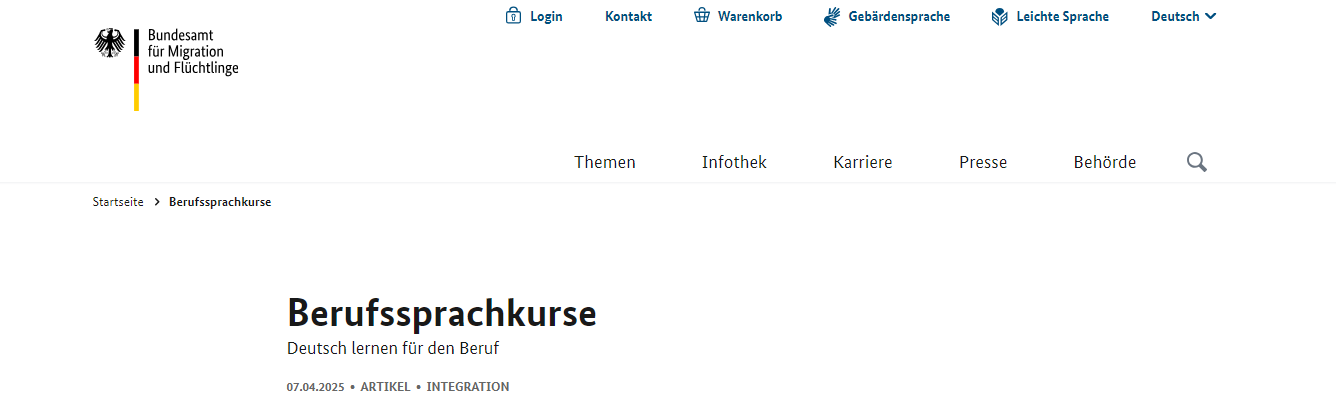 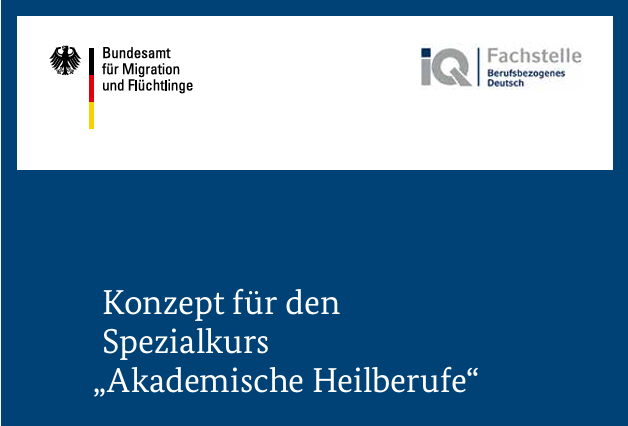 Başvuruya Hazırlık ve Dil Öğrenimi
Belge Toplama ve Dil Öğrenimi Süreci
Gerekli Belgeler (Bundeslaender !!!) 
Transcript, detaylı, içerikli …
Eksiklikleri sorun, araştırın (acil tıp, adli tıp, Geriatri)
6. sınıf internlük açılımını anlattırın
Tüm çalışılan yerlerden çalışma belgesi ve yapılan işlerin dökümü 
Detaylı asistan karnesi 
	Alman asistan karnelerine bakın, googeln !!!
		Kolposkopie, CTG, USG sayısını unutmayın
Klinik şefi veya bölüm başkanından ayrıca içeriği anlatır belge
Savcılık iyi hal belgesi, Tabip odasi good standing belgesi 

Tüm belgeler apostilli olmalı, apostil olması için de tüm belgeler TC Hükümeti veri tabanında imza örneği olan biri tarafından imzalanmalı
Tercüme koşulları (genelde Almanya da tercüme isteniyor)
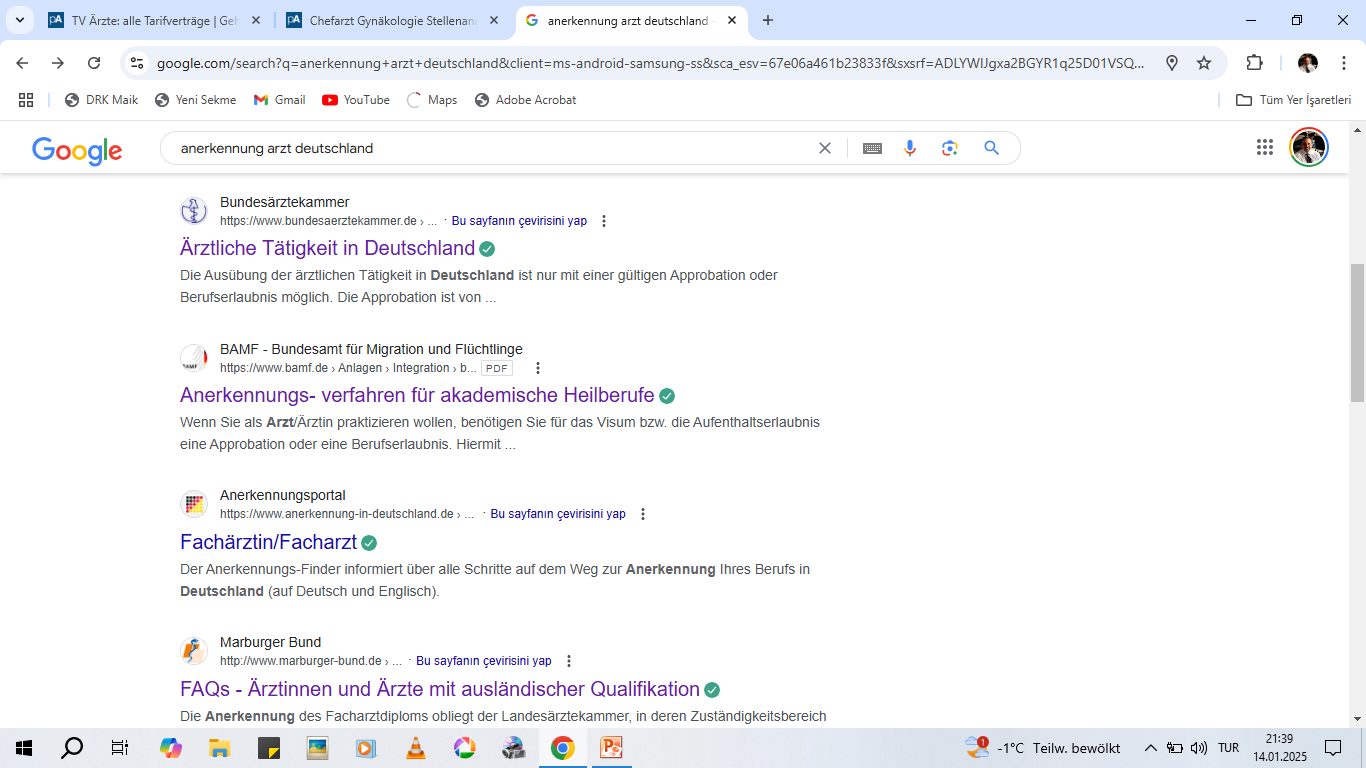 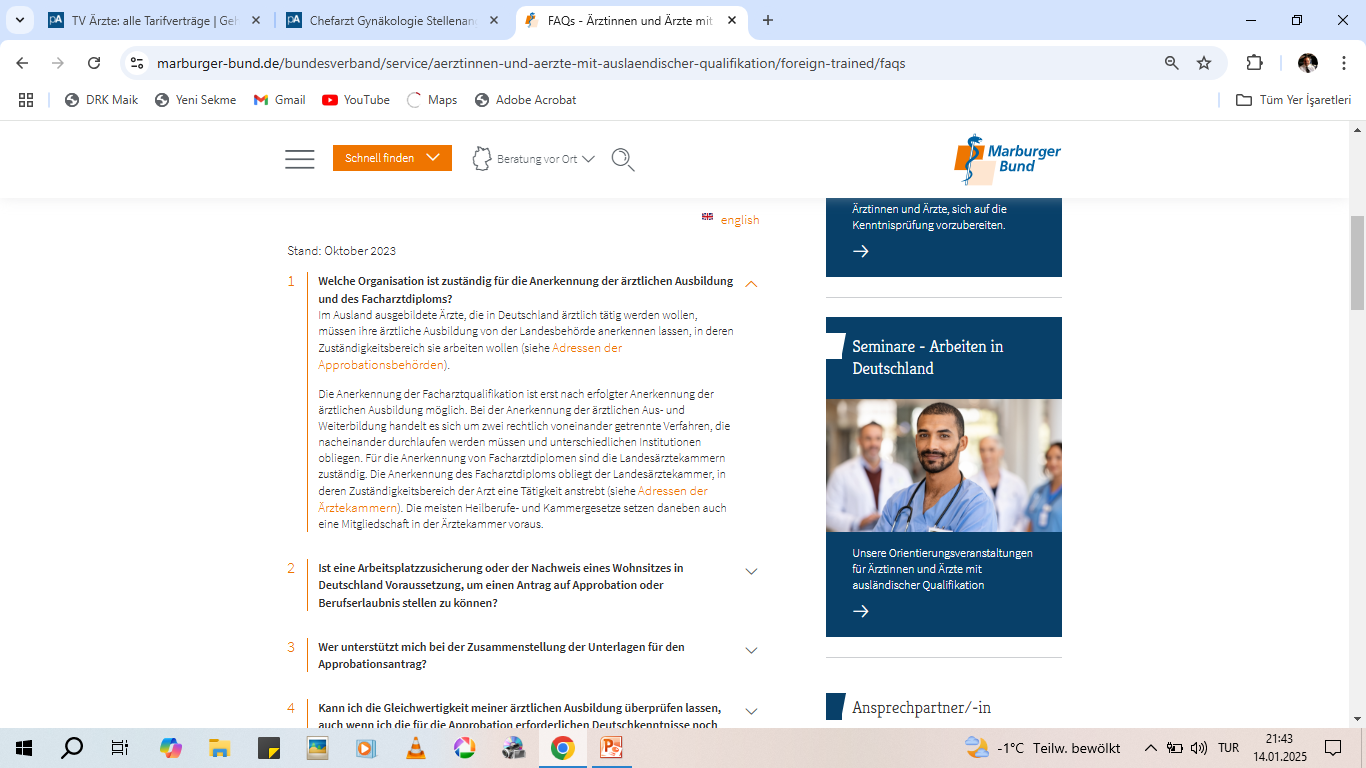 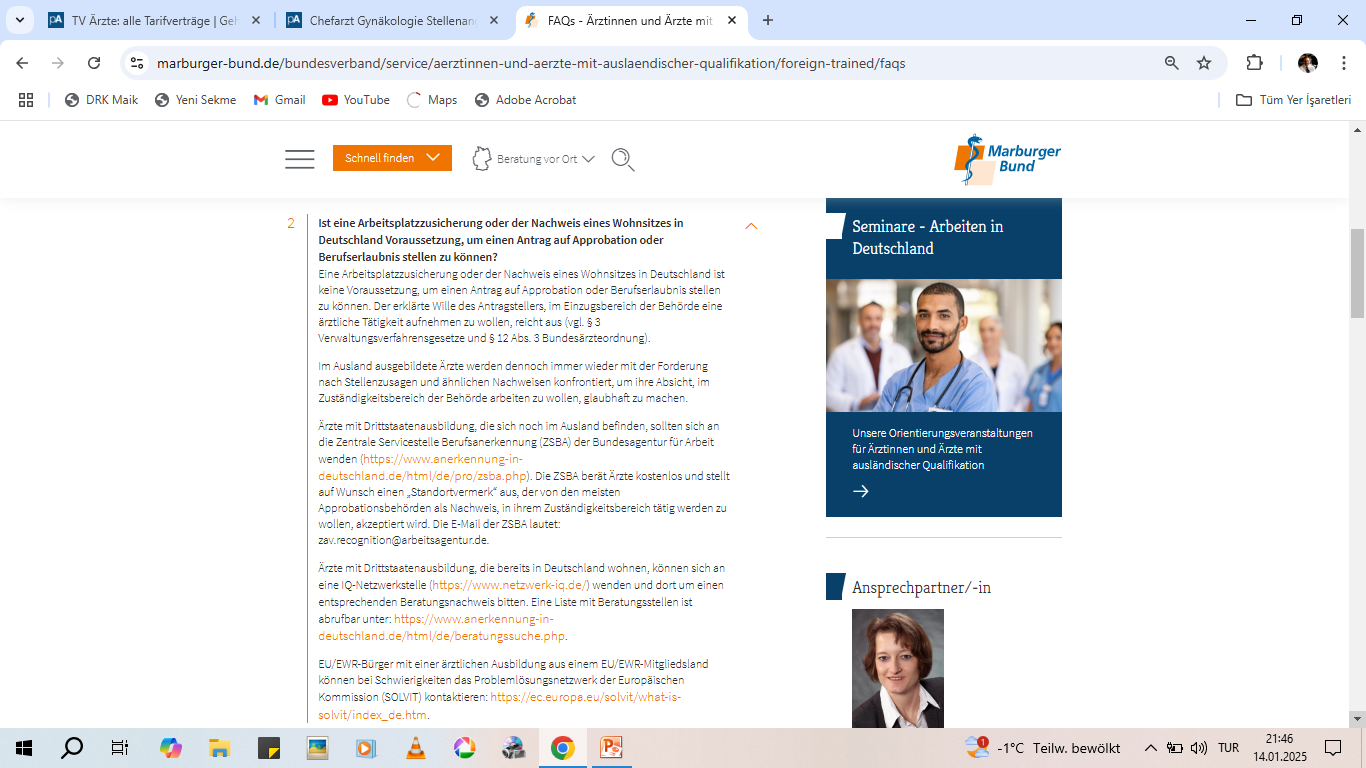 «
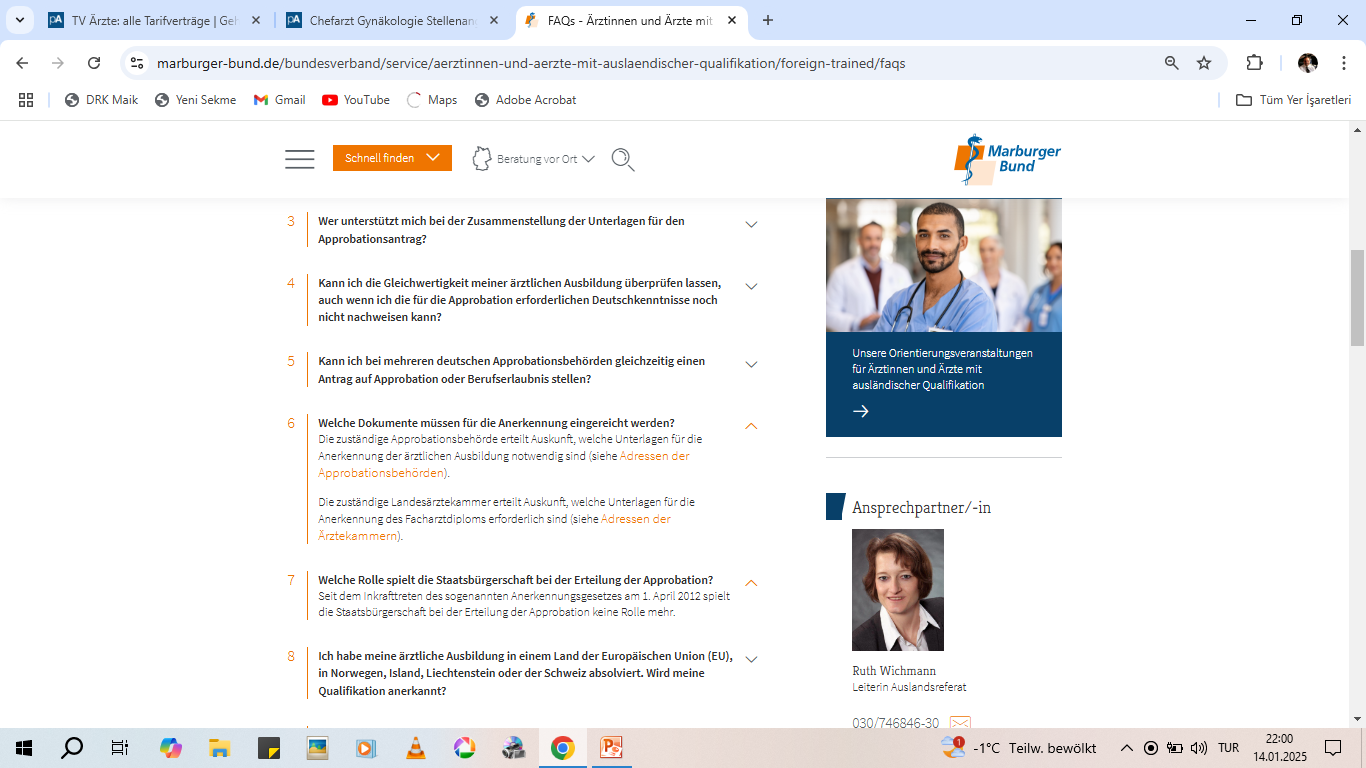 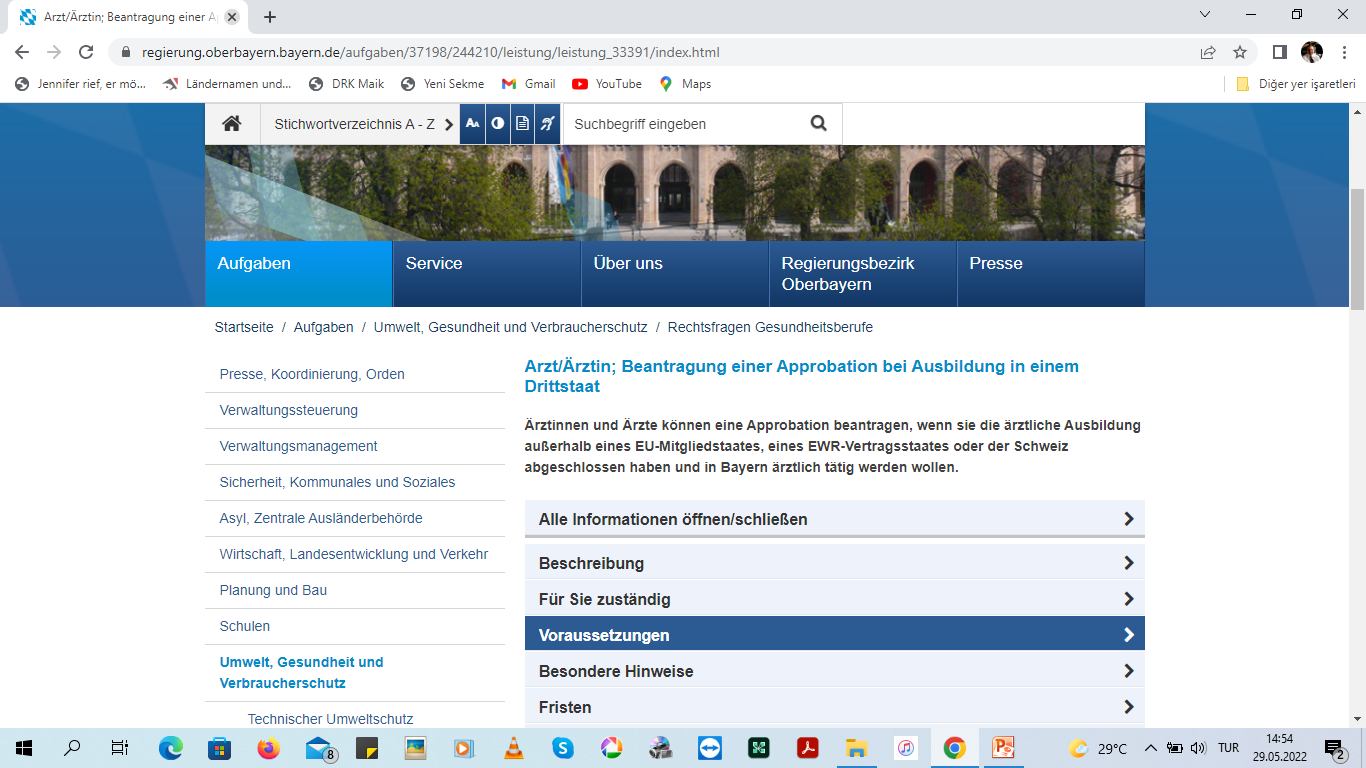 Almanya’da doktor olmak
Evrak İncleme Süreci
Evraklar Tam
FSP için Aerztekammer
ApprobationsbehördeLandesamt für ….
Deutsche Approbation = Alman Tıp Diploması
Tıp Doktorluğu Süreci
Weiterbildungsübersicht Gyn. & Geburtshilfe der D-A-CH-Staaten
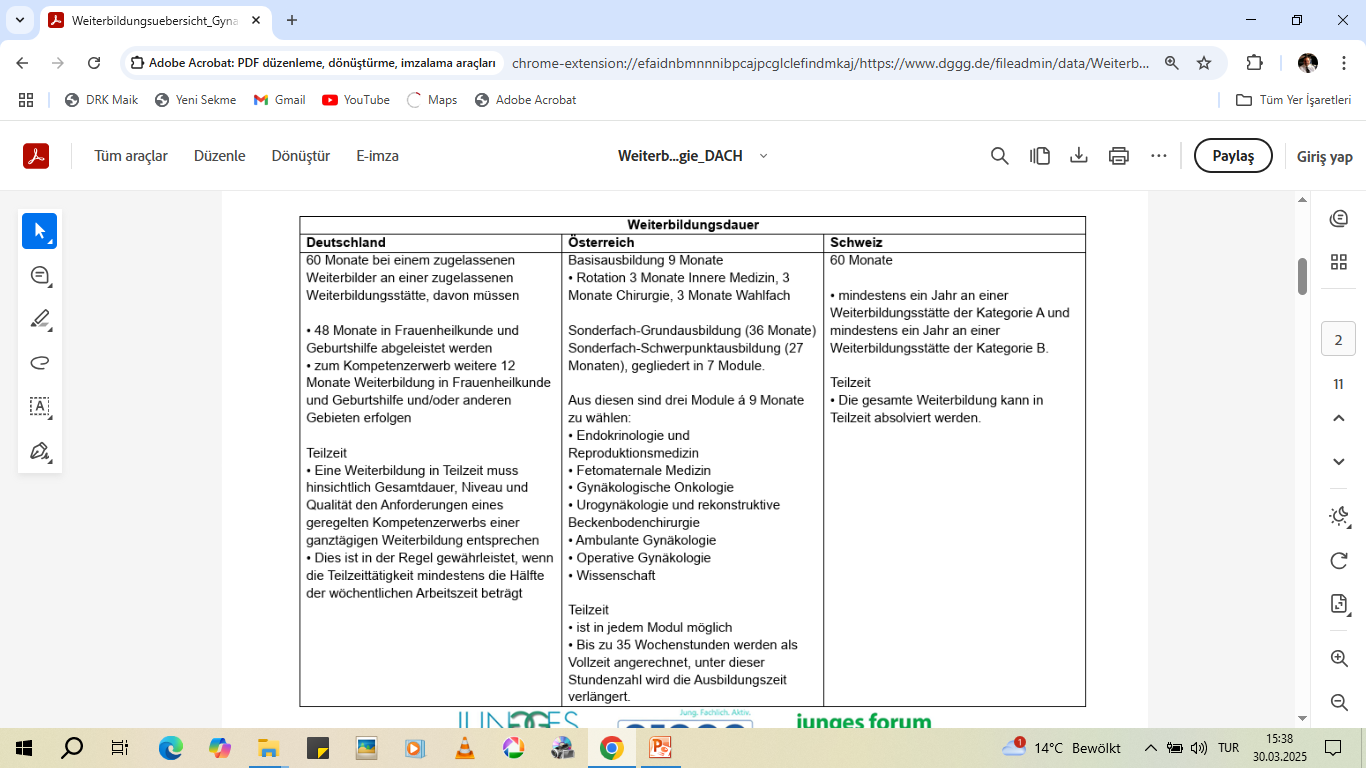 Weiterbildungsübersicht Gyn. & Geburtshilfe der D-A-CH-Staaten
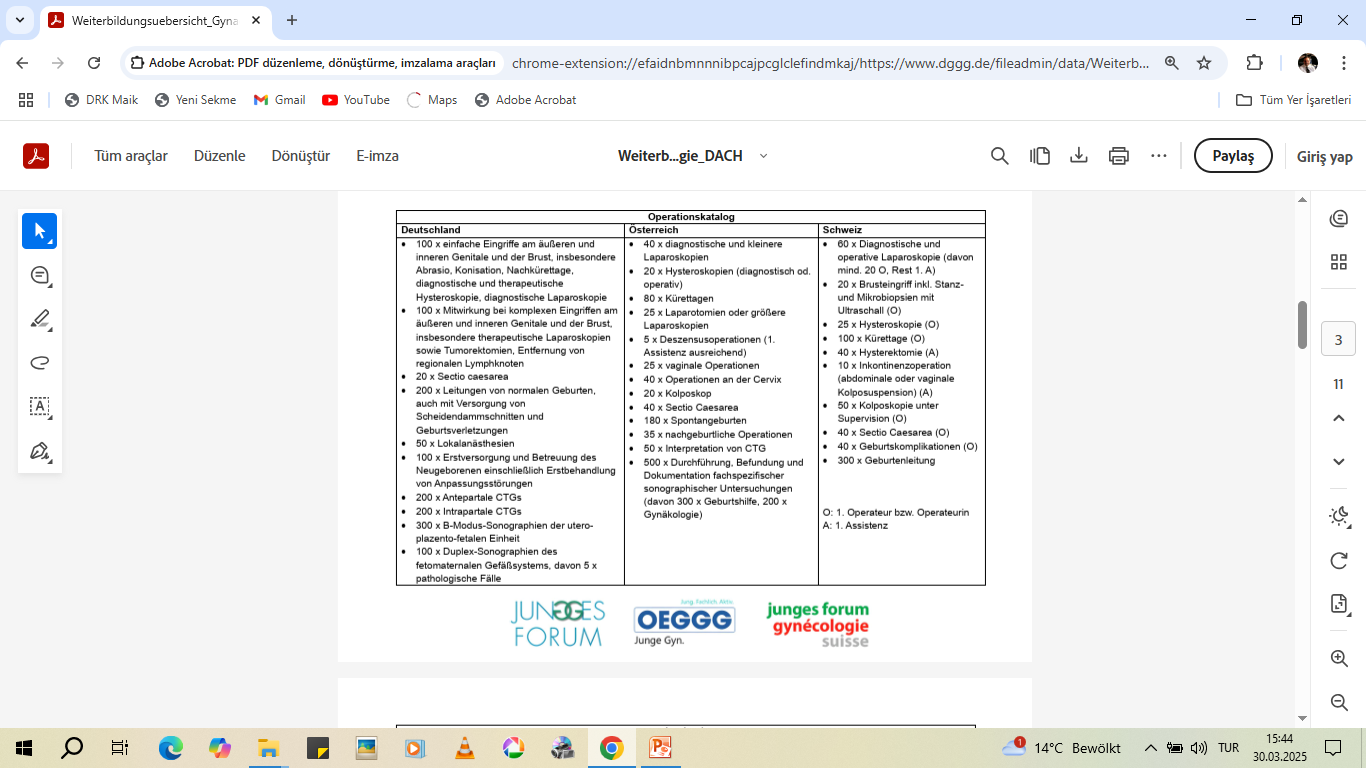 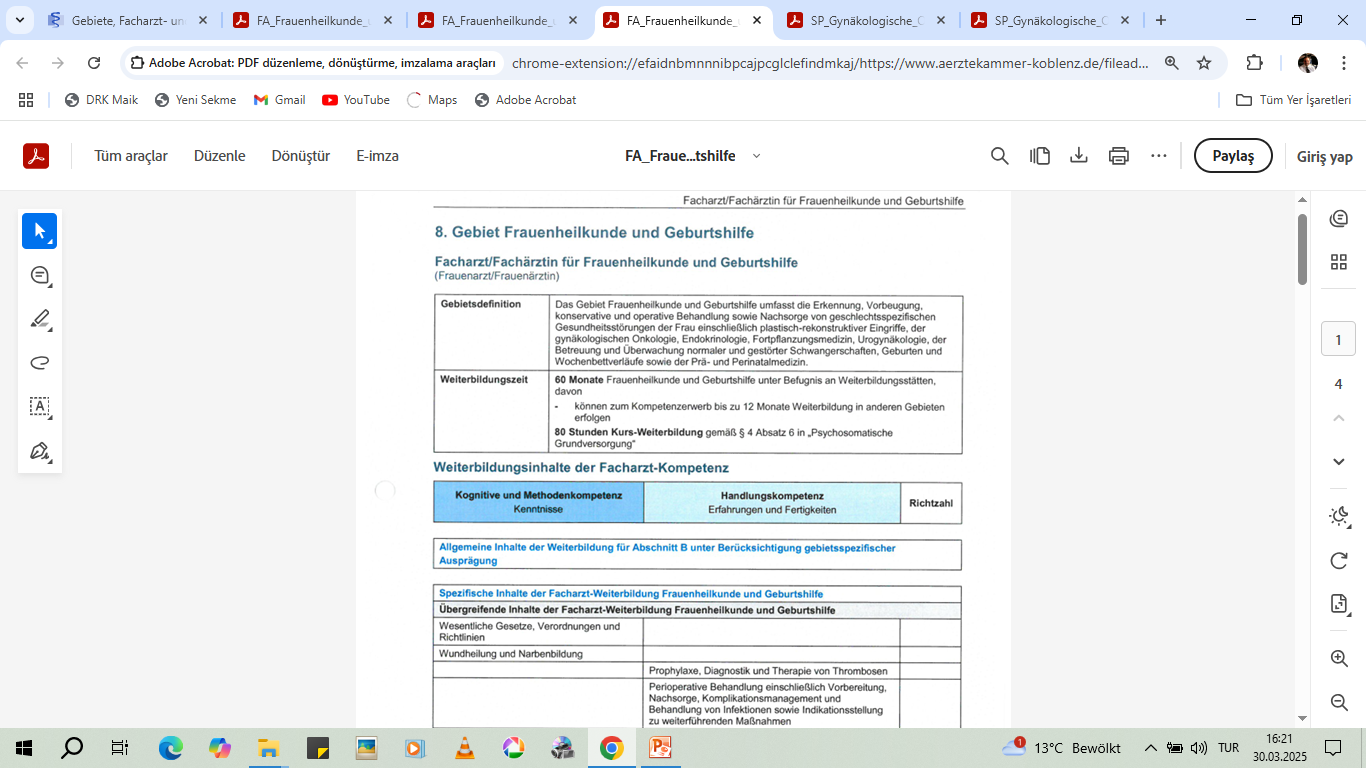 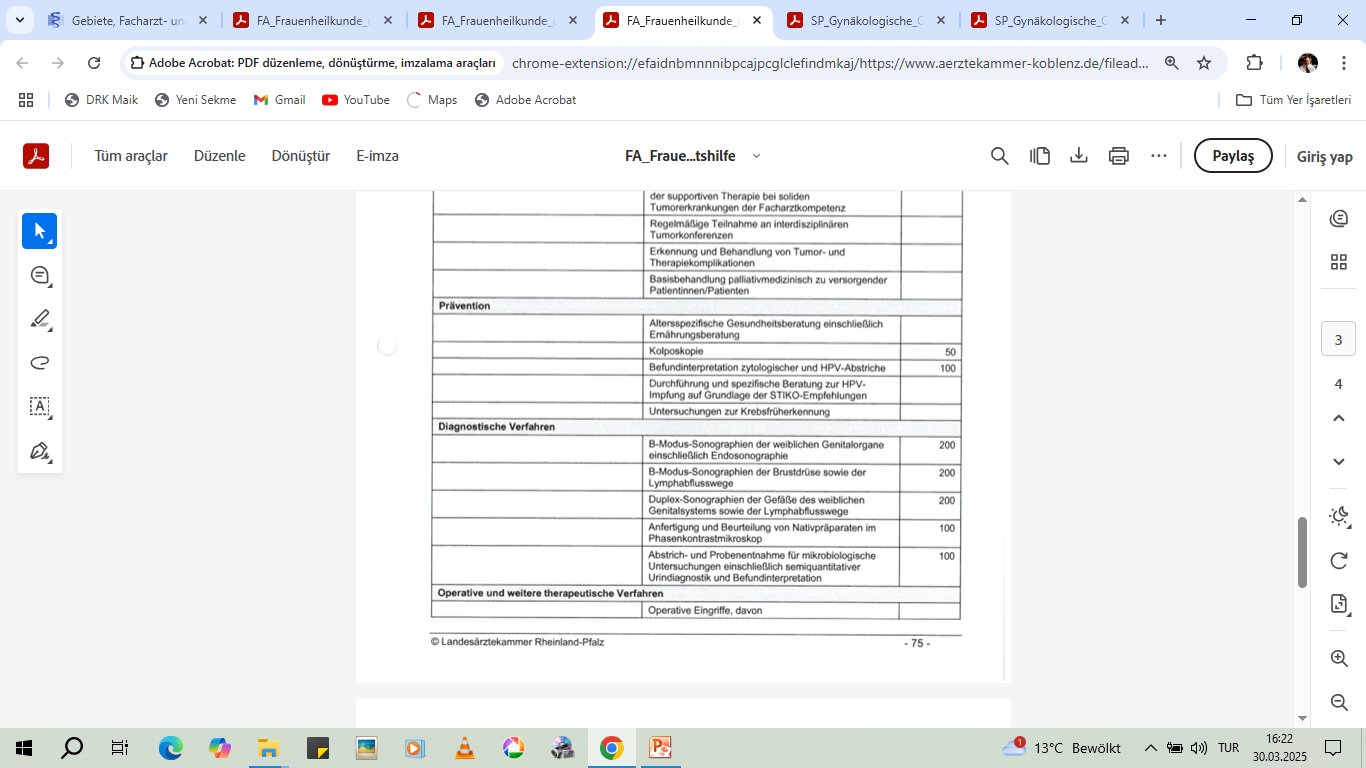 Uzmanlık Denkliği Süreci
Üyelik Şart
Kadrolu çalışmak gerekli
Asistan olarak başlangıç
Önemli ek yeterlilikler / yetkinlikler
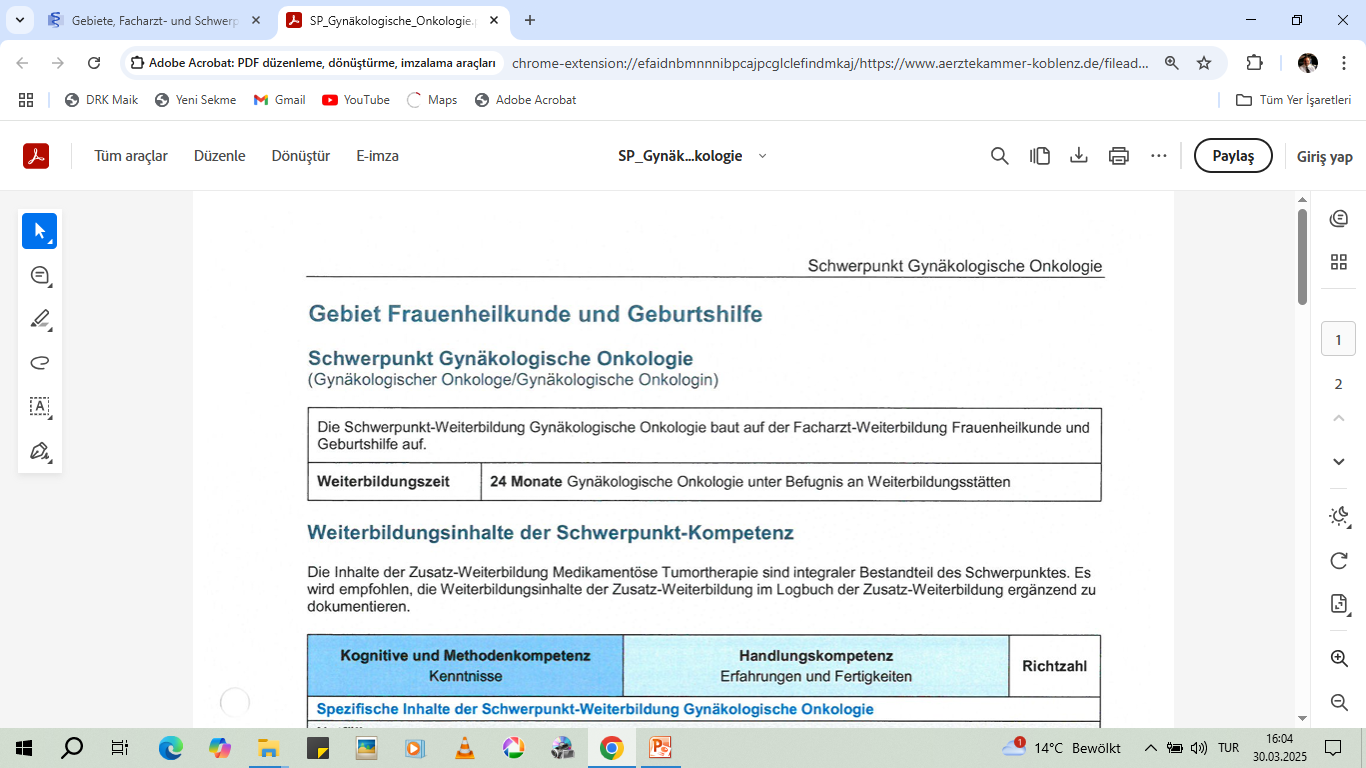 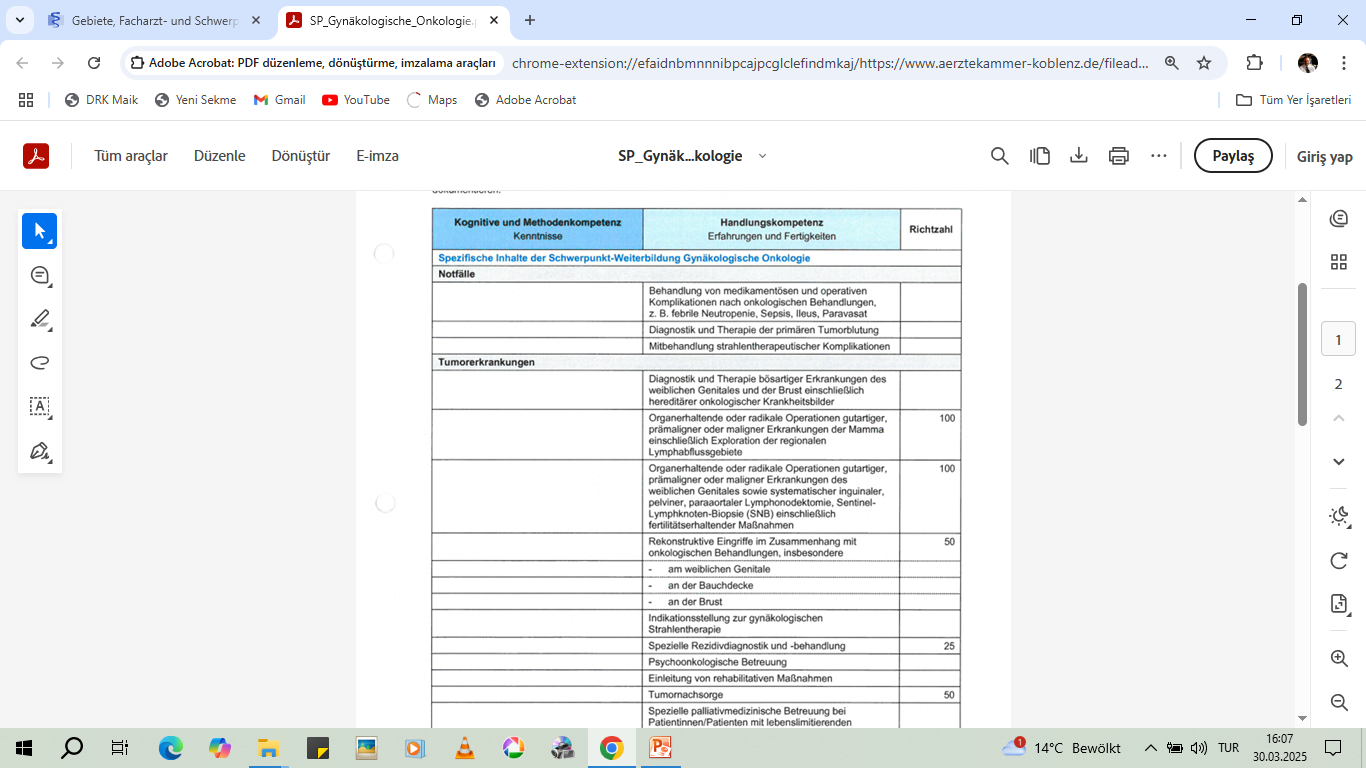 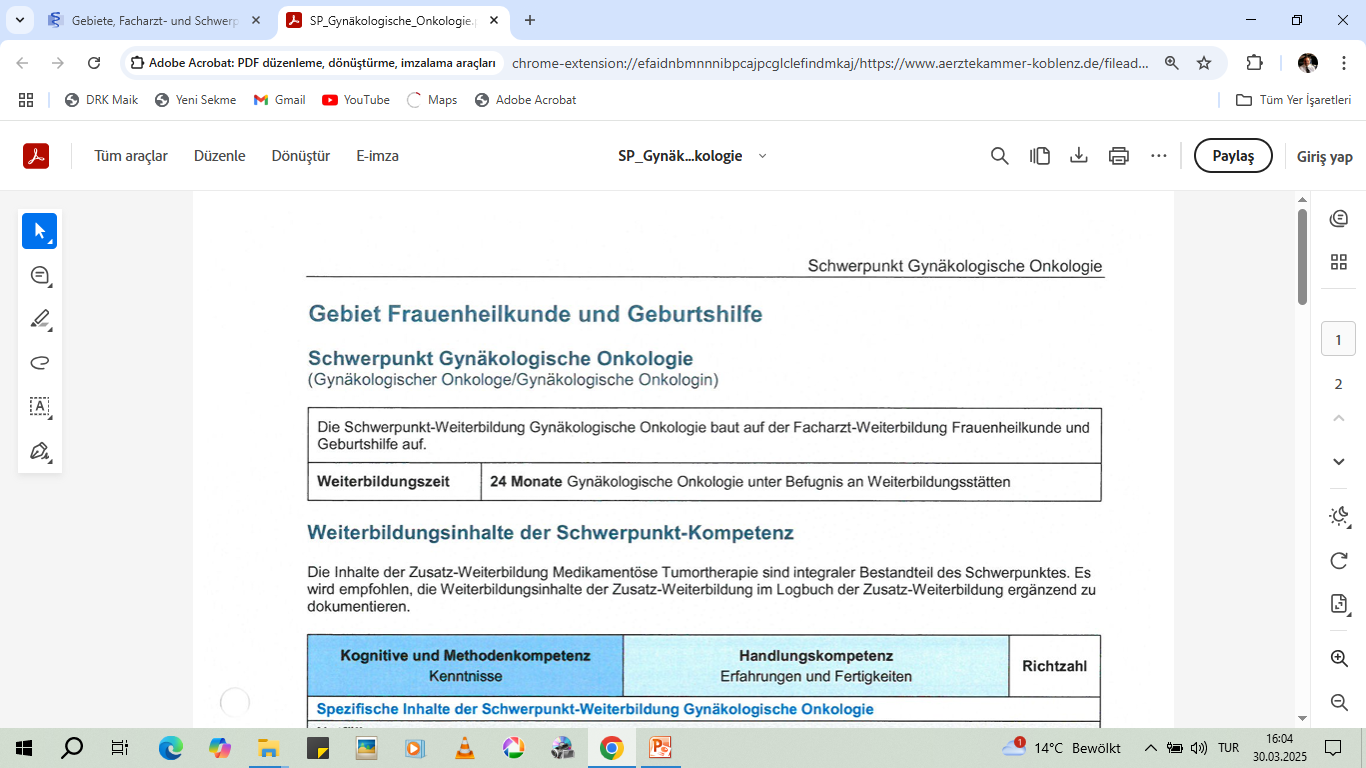 Almanya’ya doktorları götüren nedenler ?
Daha rahat çalışma ortamı arayışı
Nöbet süresi ve sayısı,  
yıllık izin süresi, günlük mesai süresi

Daha modern çalışma ortamı arayışı
Teknik alt yapı, saygı ve anlayış ortamı 
Mesai dışında telefonunu kapatabilmek veya mailine bakmadan tatil yapabilmek

Daha özgür çalışma ortamı arayışı
Patronun iki dudağı arasında olmamak
Ciro amaçlı değil, tıbbi odaklı çalışabilmek 

Daha güvenli çalışma ortamı 
Can güvenliği
Hasta şikayetine veya komplikasyona bağlı işini kaybetme riski
Almanya’ya doktorları götüren nedenler ?
Daha iyi ücretlendirme beklentisi
TL değer kaybı ile satın alma gücünde kayıp
Emeğinin karşılığını al(a)mamak hissi 

Daha farklı hayat beklentileri 
Avrupa’da hayat 

Sosyal ve siyasal nedenler

Doktorluğun ve alın terinin takdir görmemesi
Kendini ve işini değersiz hissetmek
Almanya’da Hastane Çeşitliliği
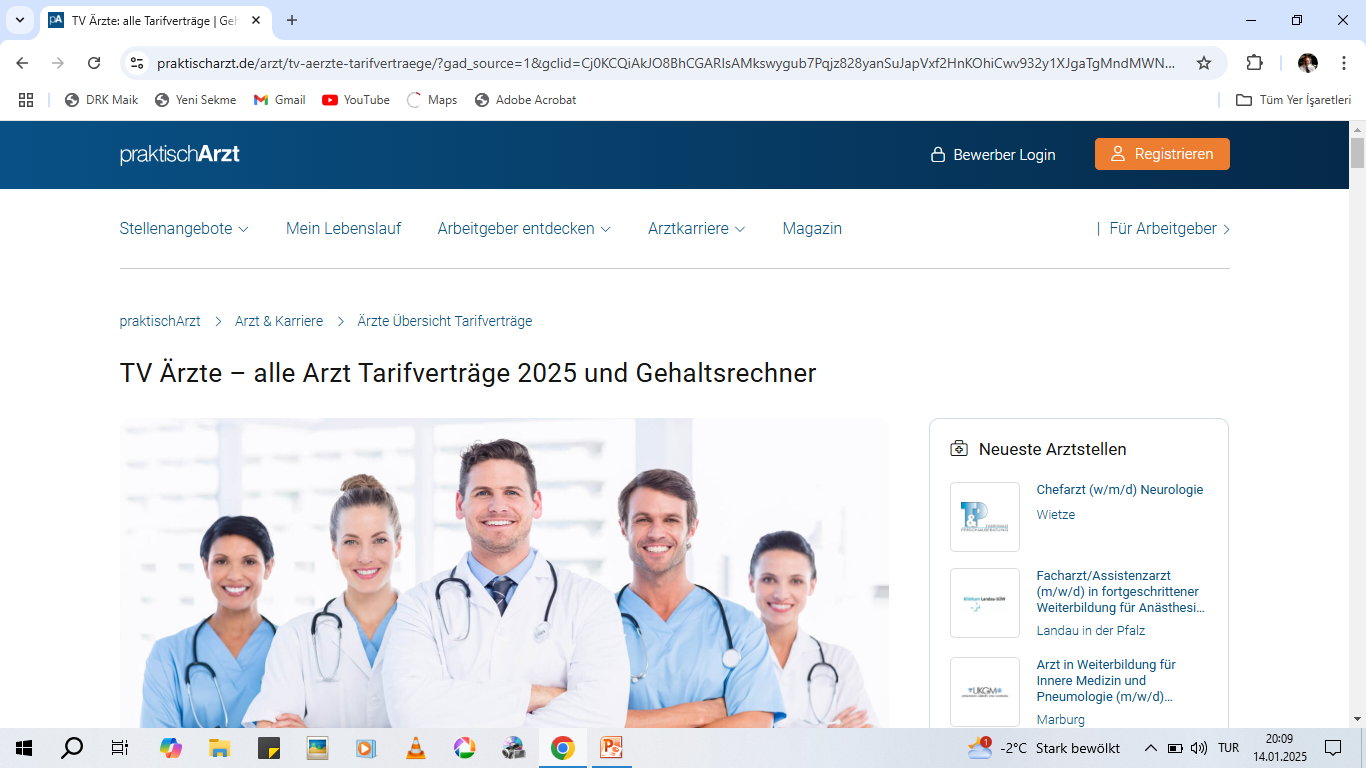 www.praktischerarzt.de
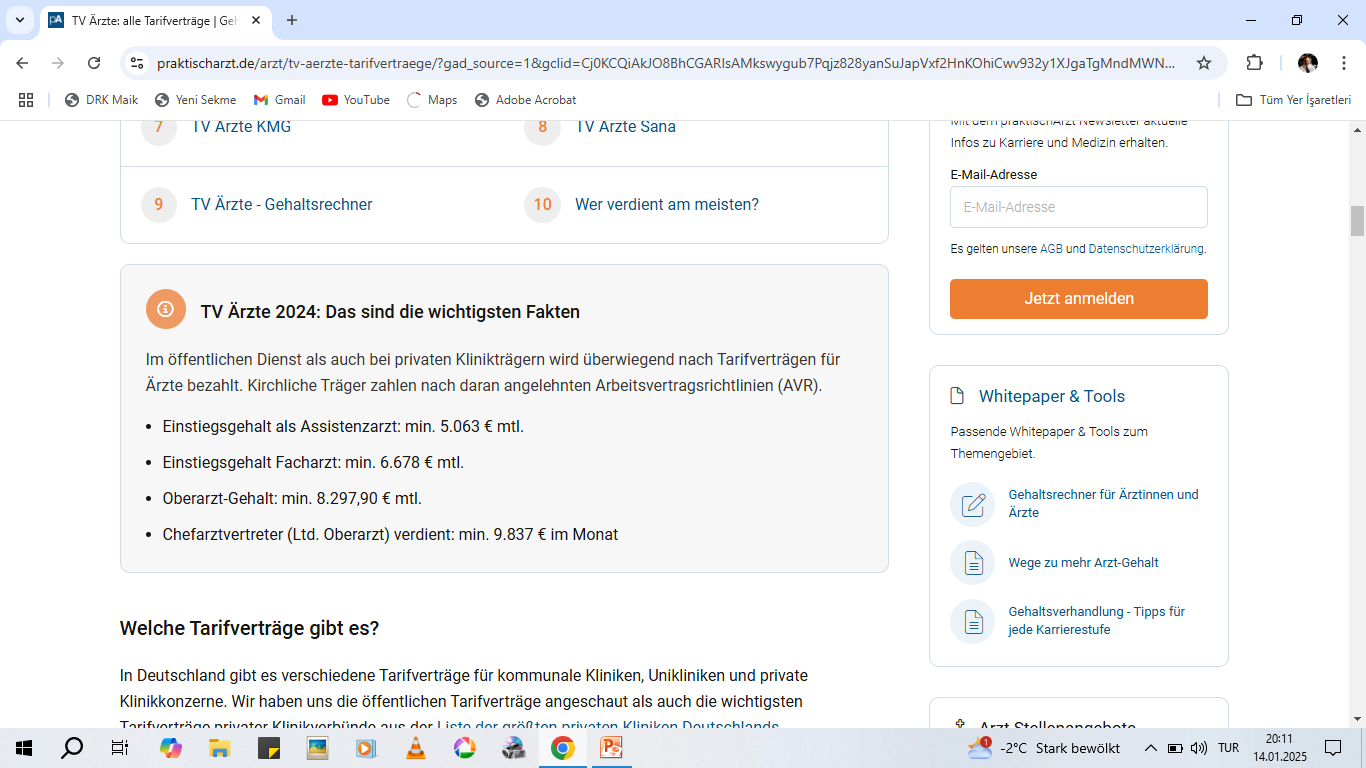 Almanya’da Hastane Çeşitliliği
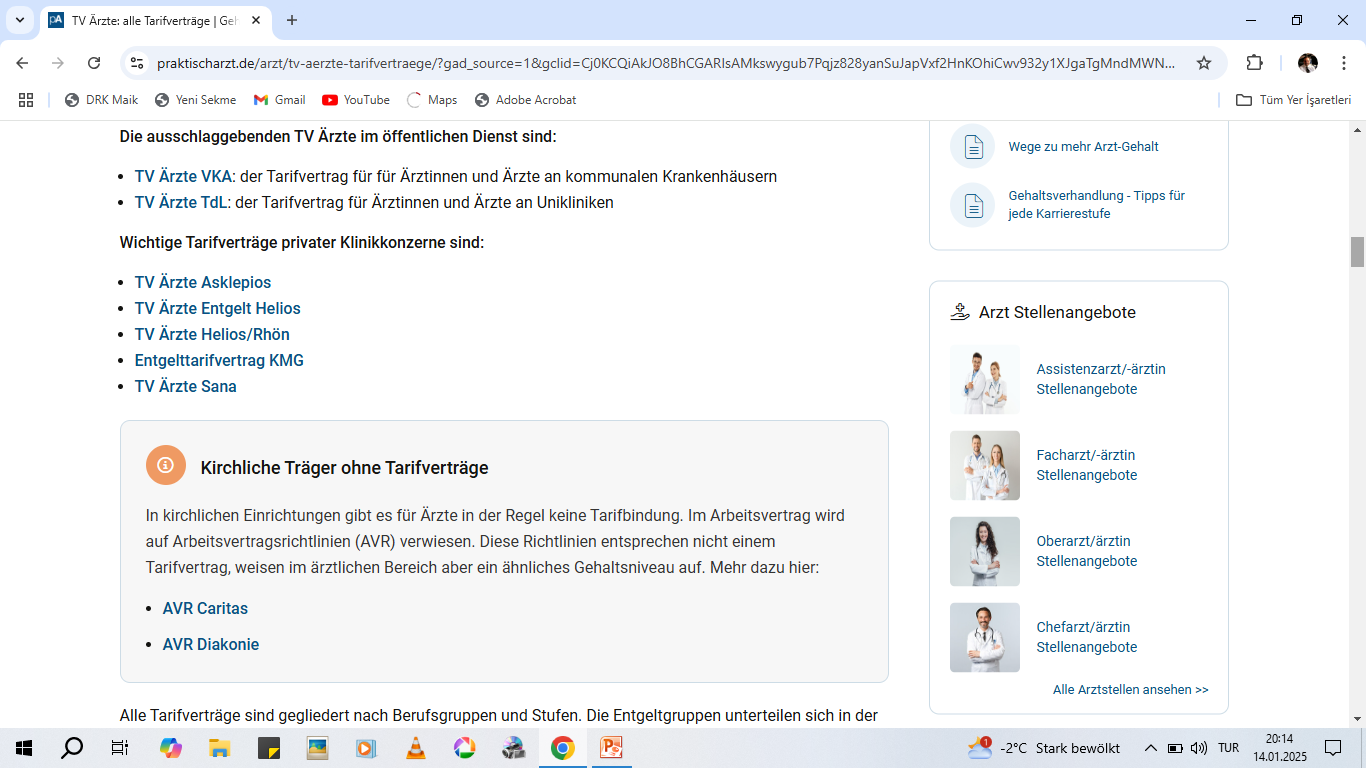 Almanya’da Doktor Anlaşma Çeşitliliği
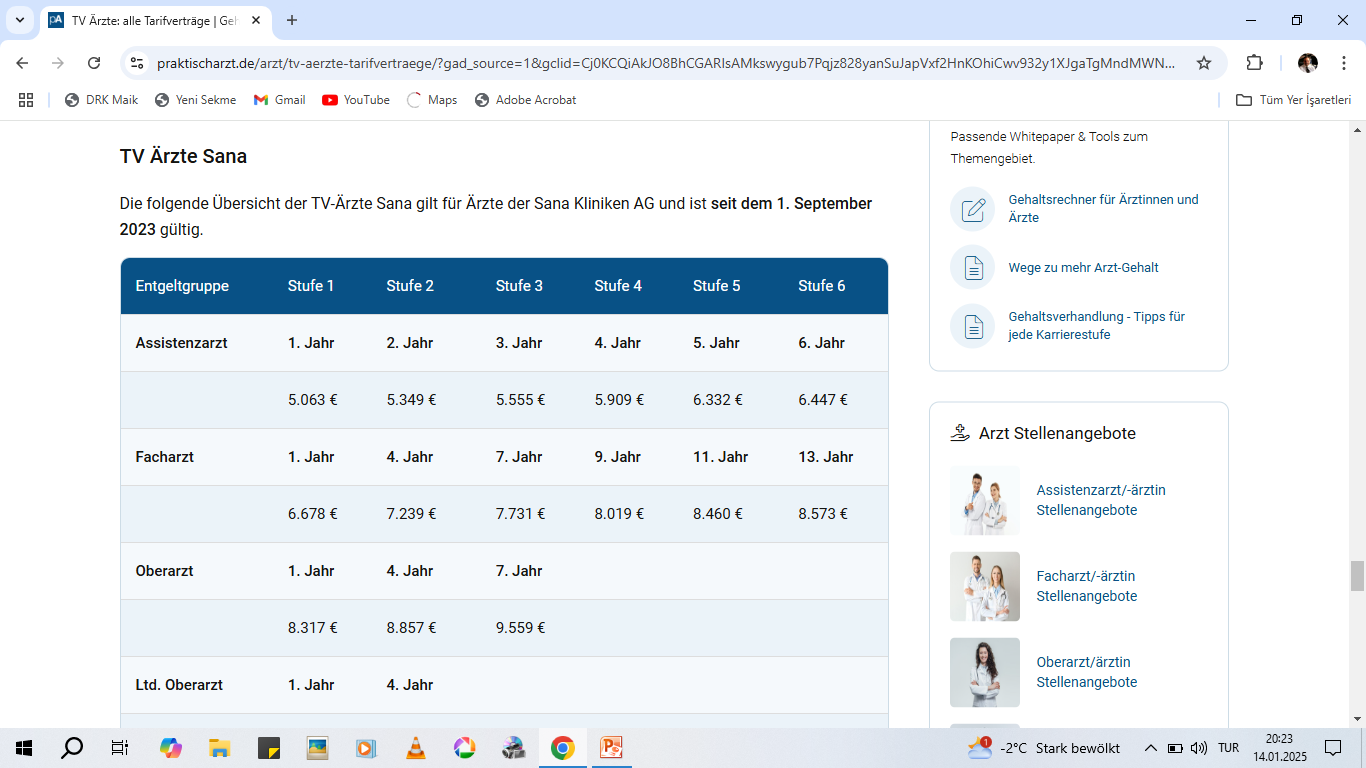 Kommunale Krankenhaeuser
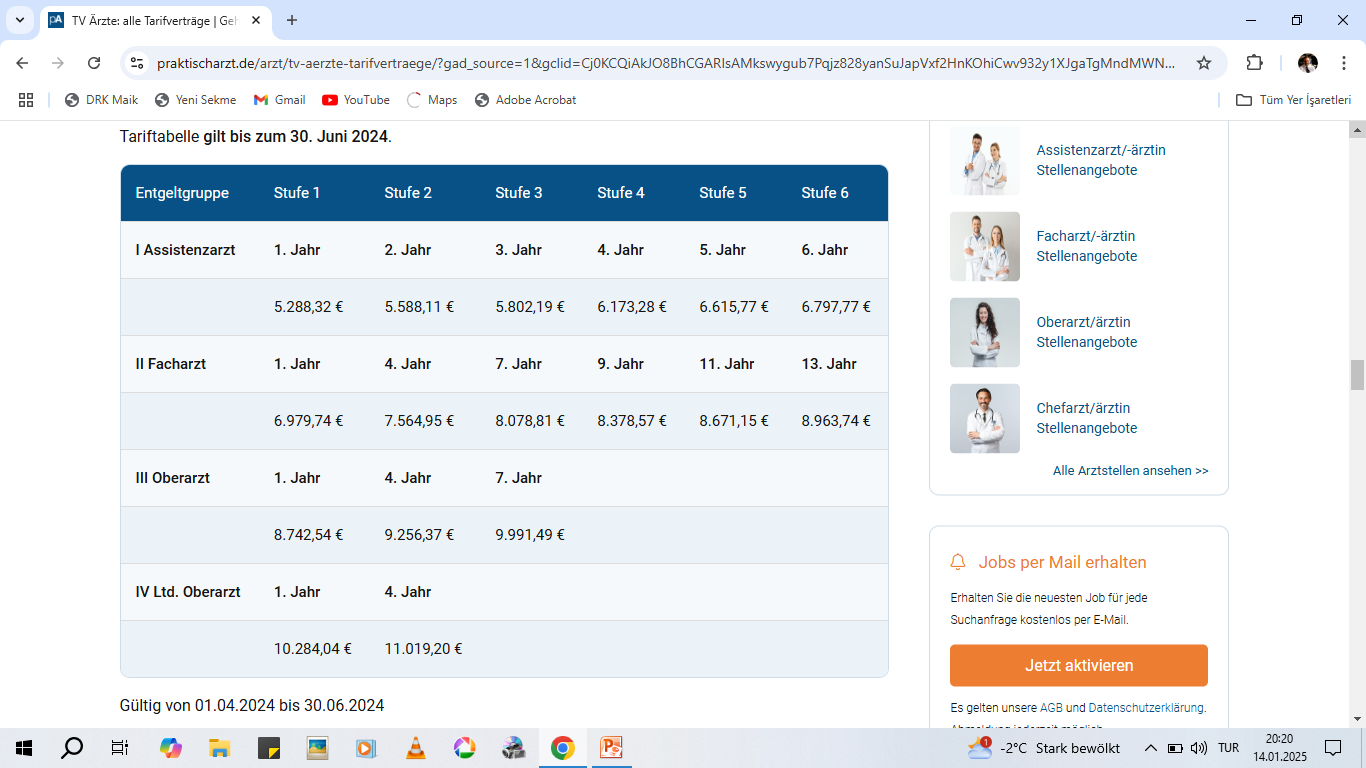 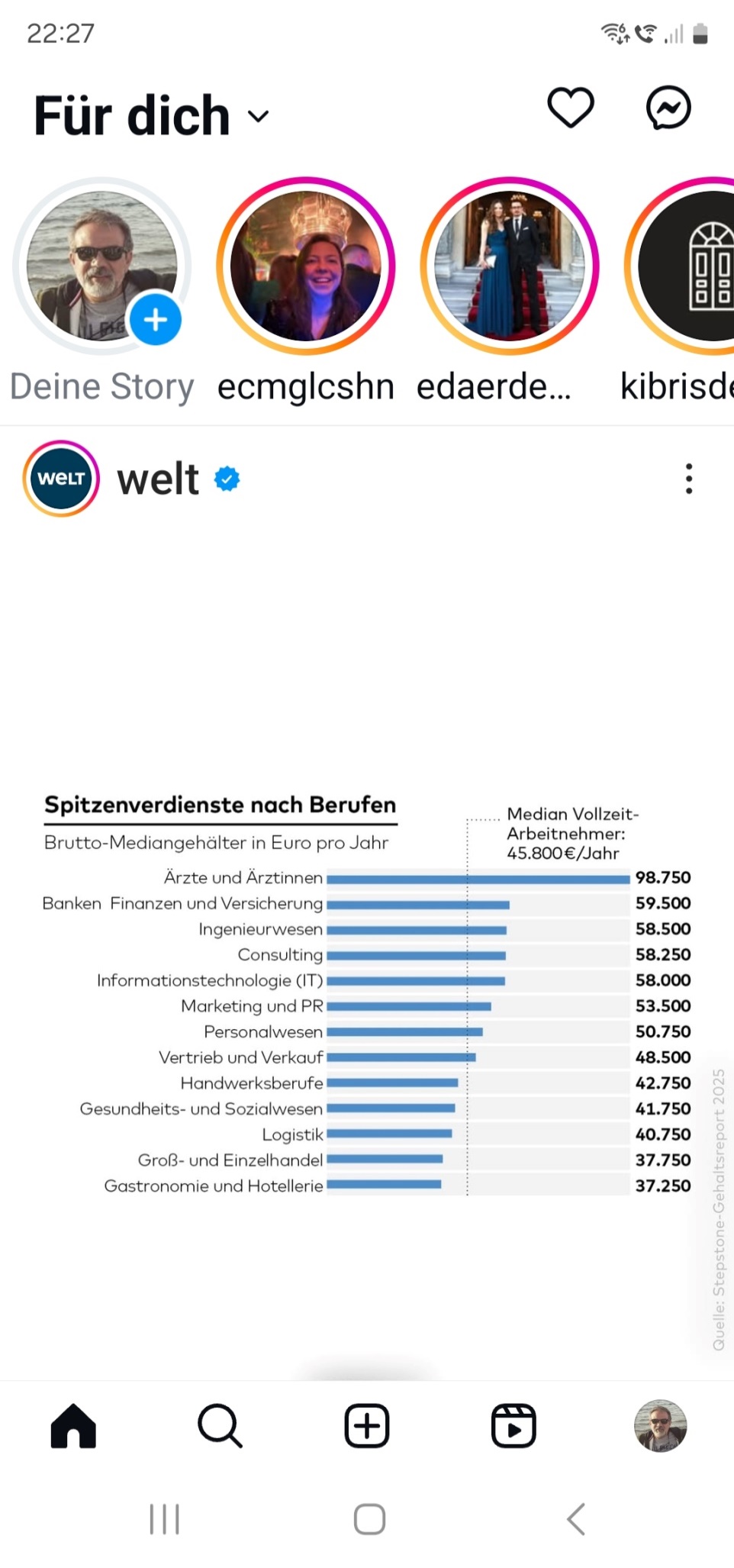 Almanya’da doktorluktan zengin olmak zor olabilir ama sizin ve ailenizin zengin ve huzurlu bir hayat süreceği, kesinlikle ifade edilebilir 